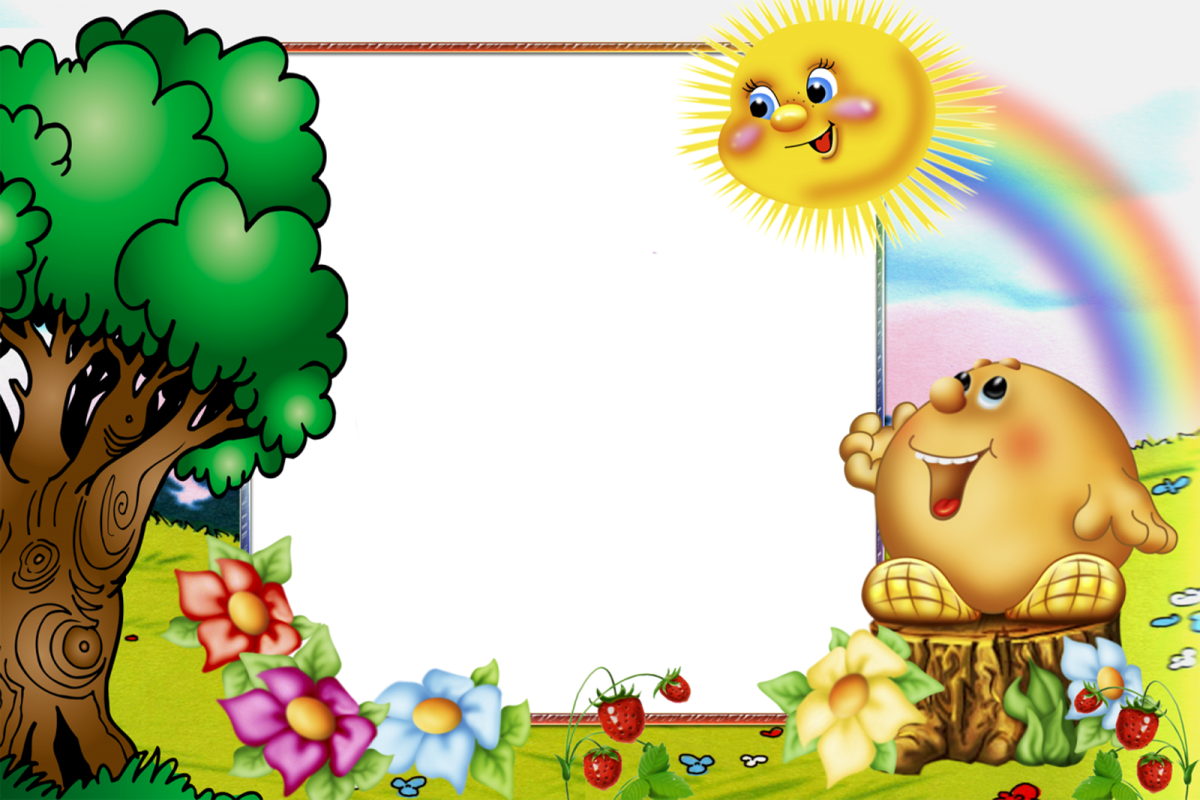 Квест - игра
«В поисках 
                 Колобка»
для средней группы
Разработала воспитатель  МБДОУ 
«Детский сад "Планета детства" 
комбинированного вида» 
Махмудова Е.Н
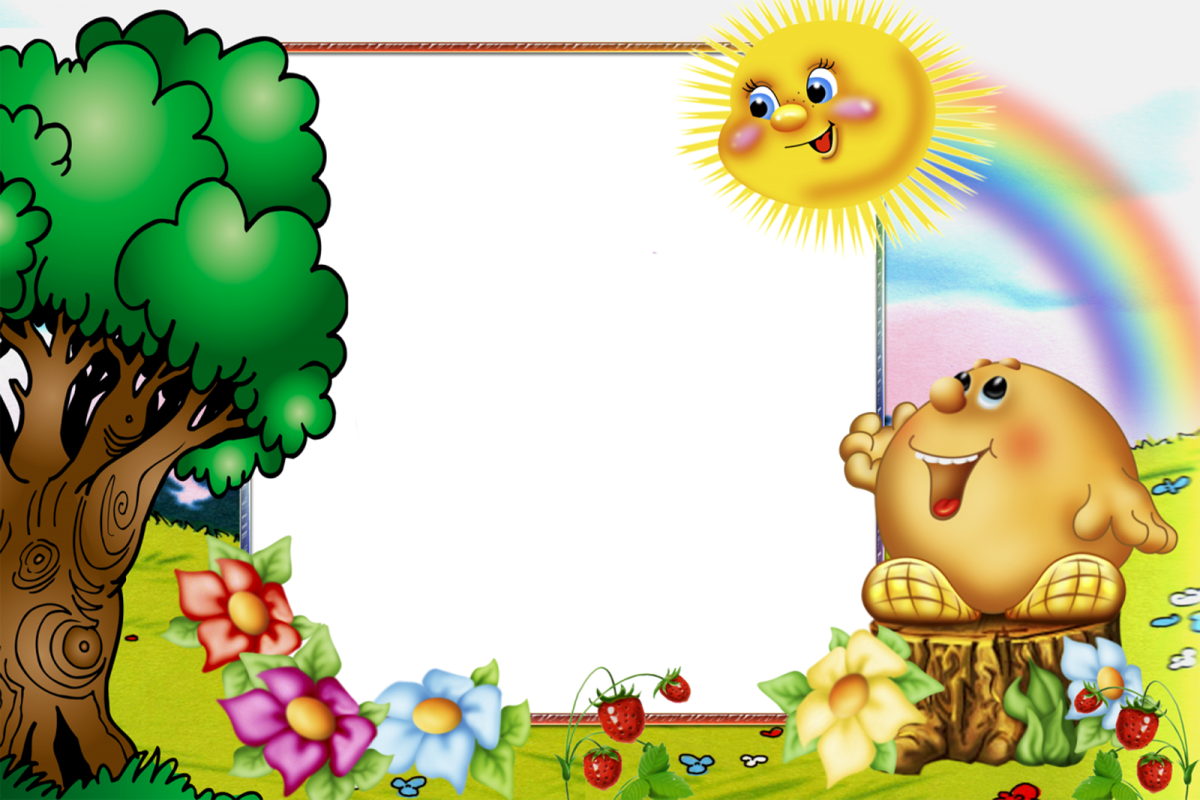 Цель: 
Создание условий для развития познавательных способностей детей в процессе игры и формирование самостоятельности и инициативы в различных видах деятельности. 
Привить интерес к новой форме игровой деятельности (квест-игра).
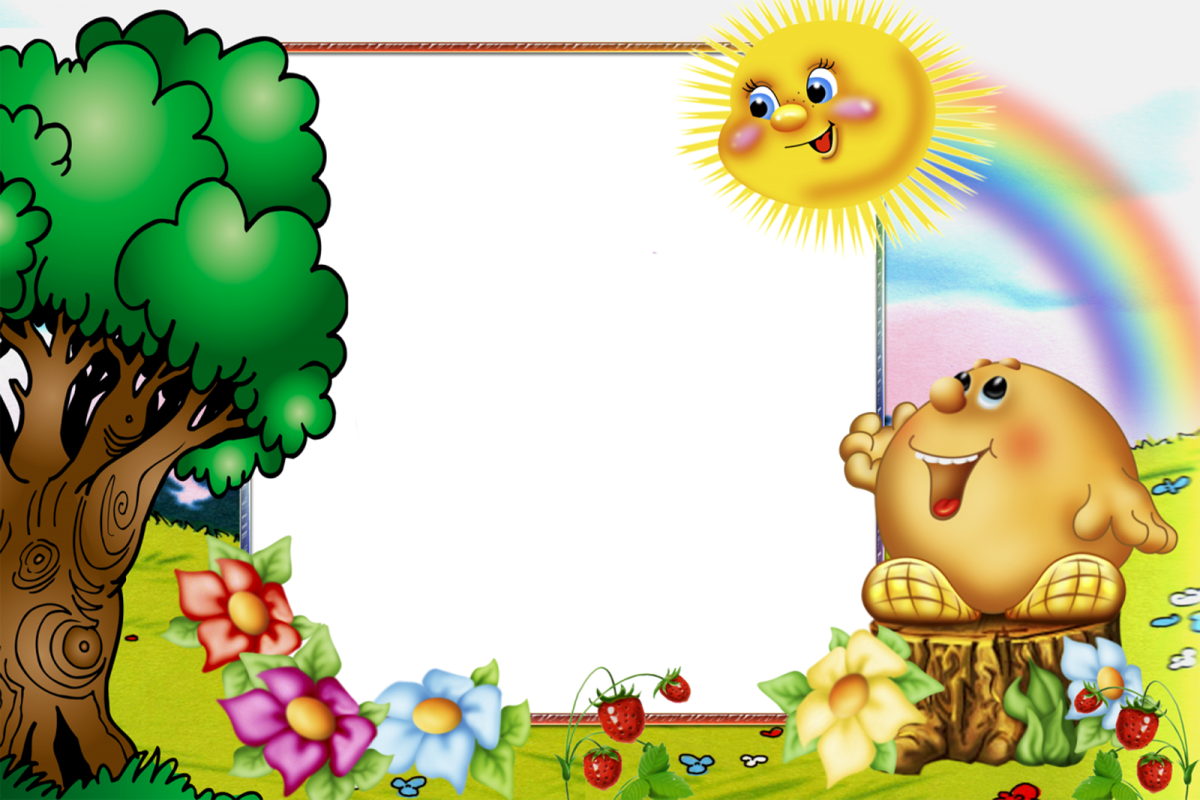 Задачи:
- закреплять умения детей оформлять речевое высказывание.
- формировать социально-коммуникативные навыки – сотрудничества и доброжелательности.
- развивать умения детей согласовывать свои действия со сверстниками
- развивать творчество и логическое мышление детей.
- развивать ловкость, сообразительность.
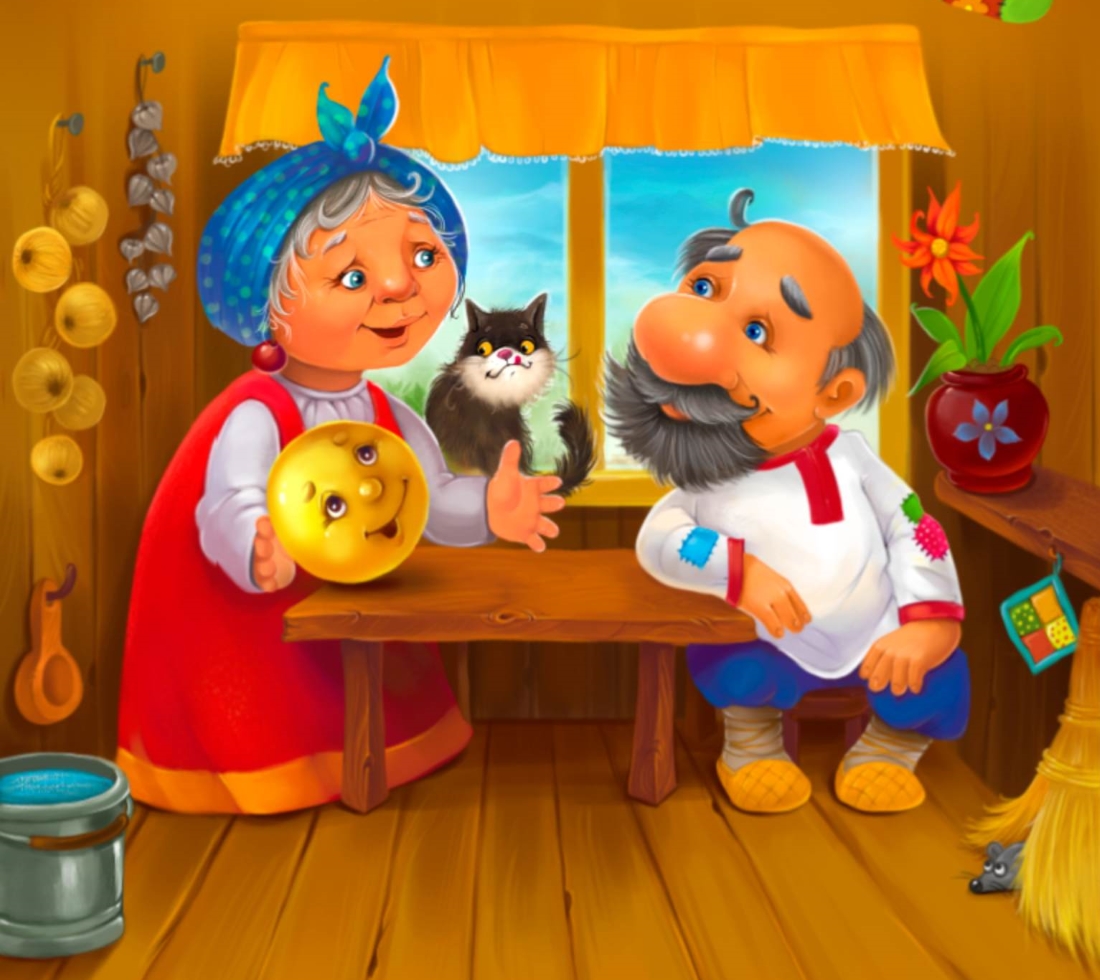 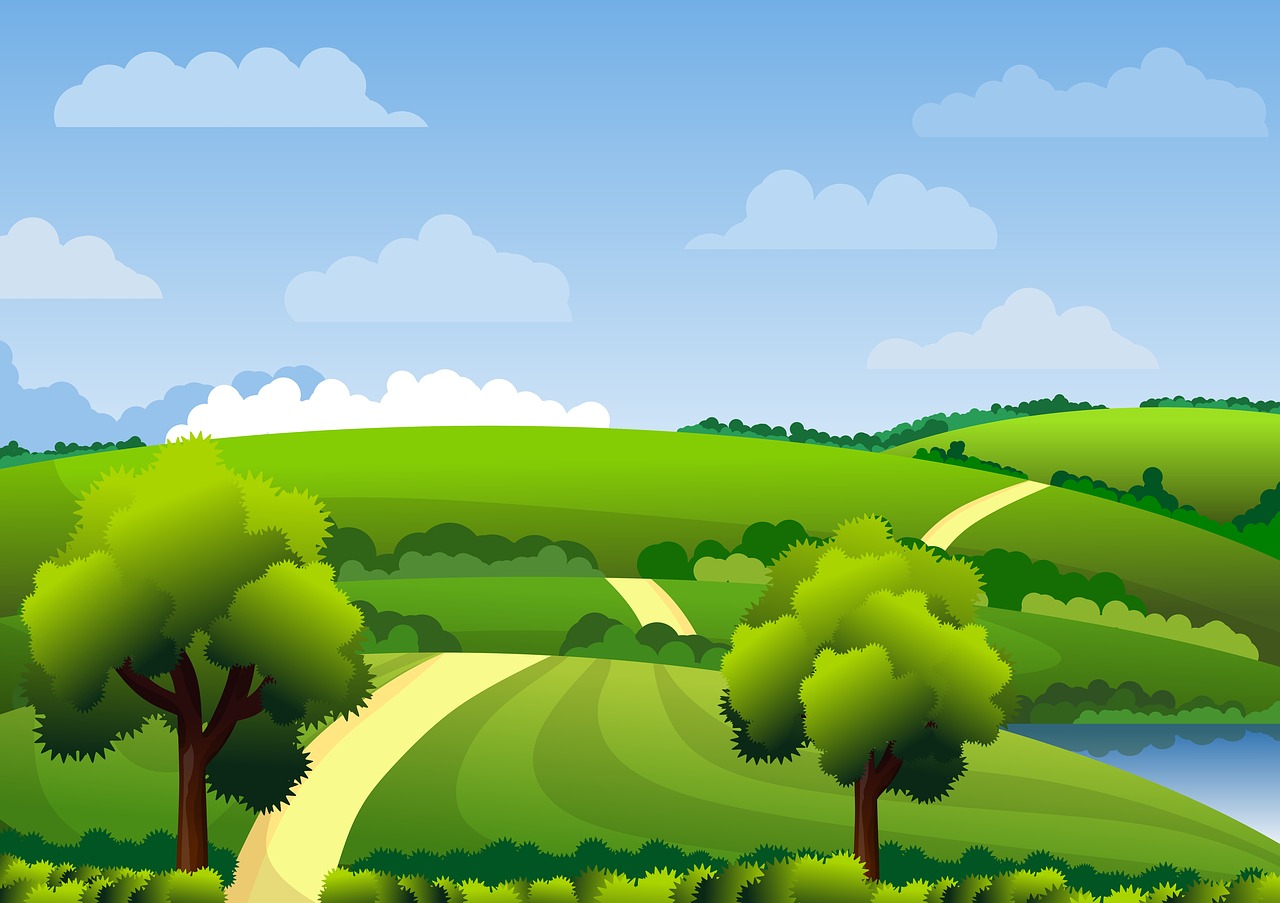 Интересно, как мы узнаем, в какую сторону нам идти?
Может быть нам сказку вспомнить? В какую сторону покатился Колобок? Давайте посмотрим.
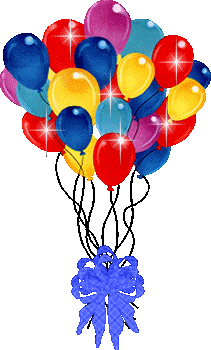 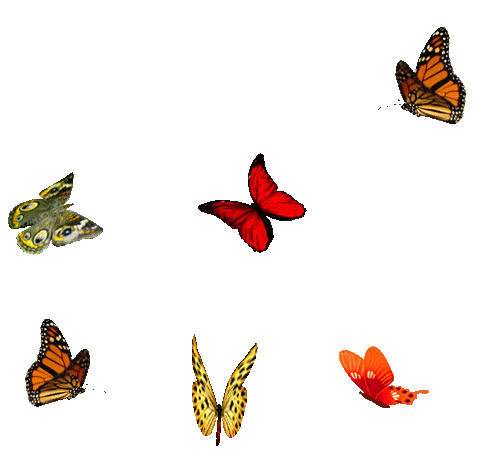 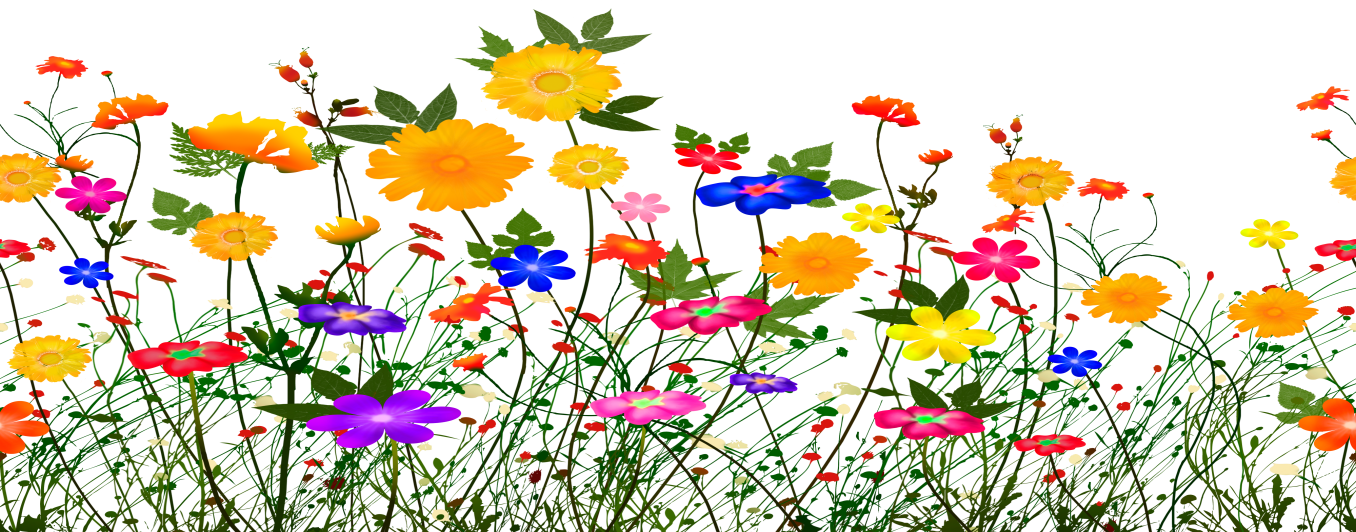 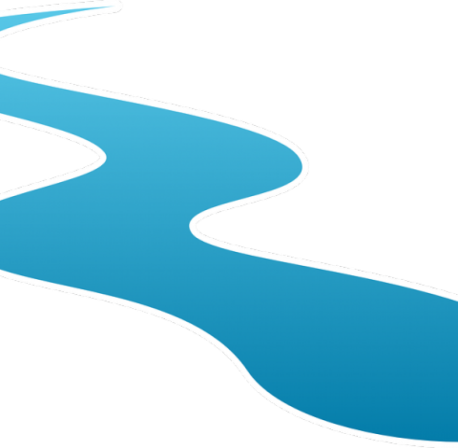 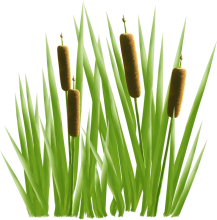 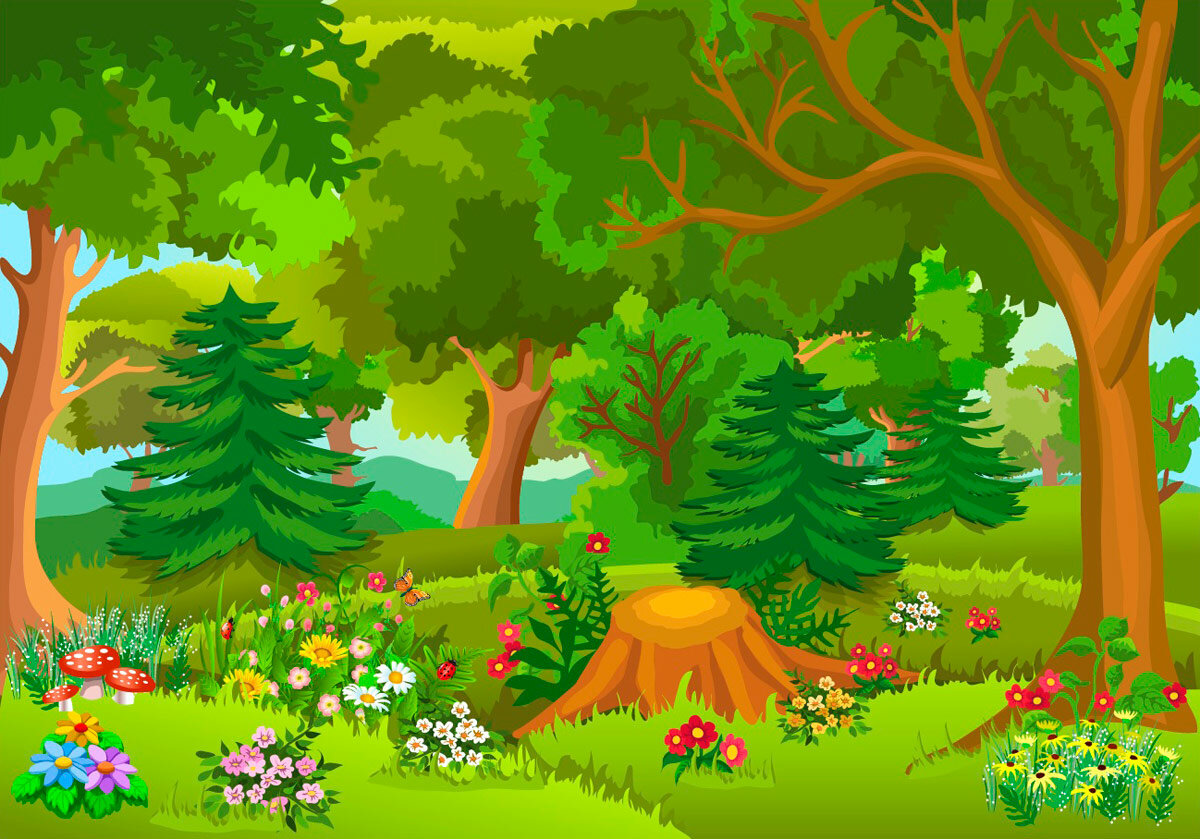 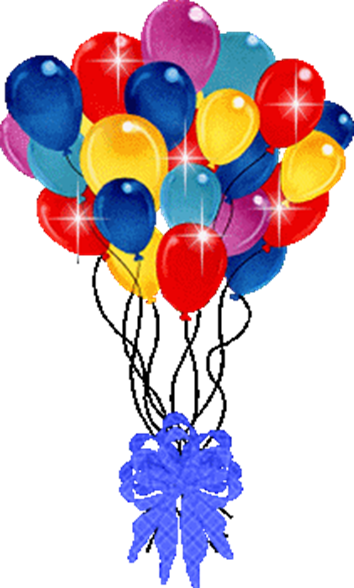 «Кто трясётся за кустом,
Маленьким дрожит хвостом?
Ты трусливого узнай –ка 
–То наверно, серый…»
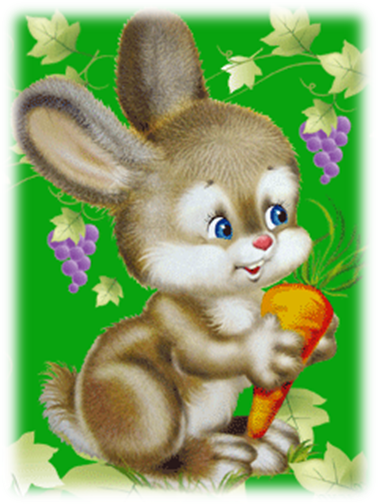 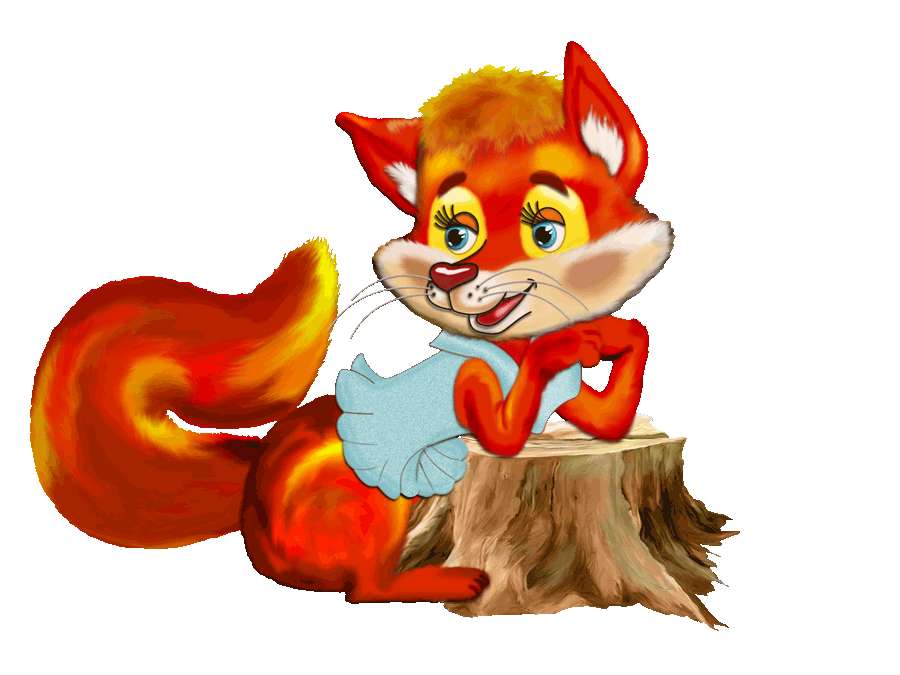 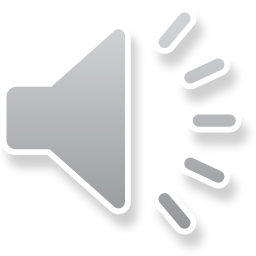 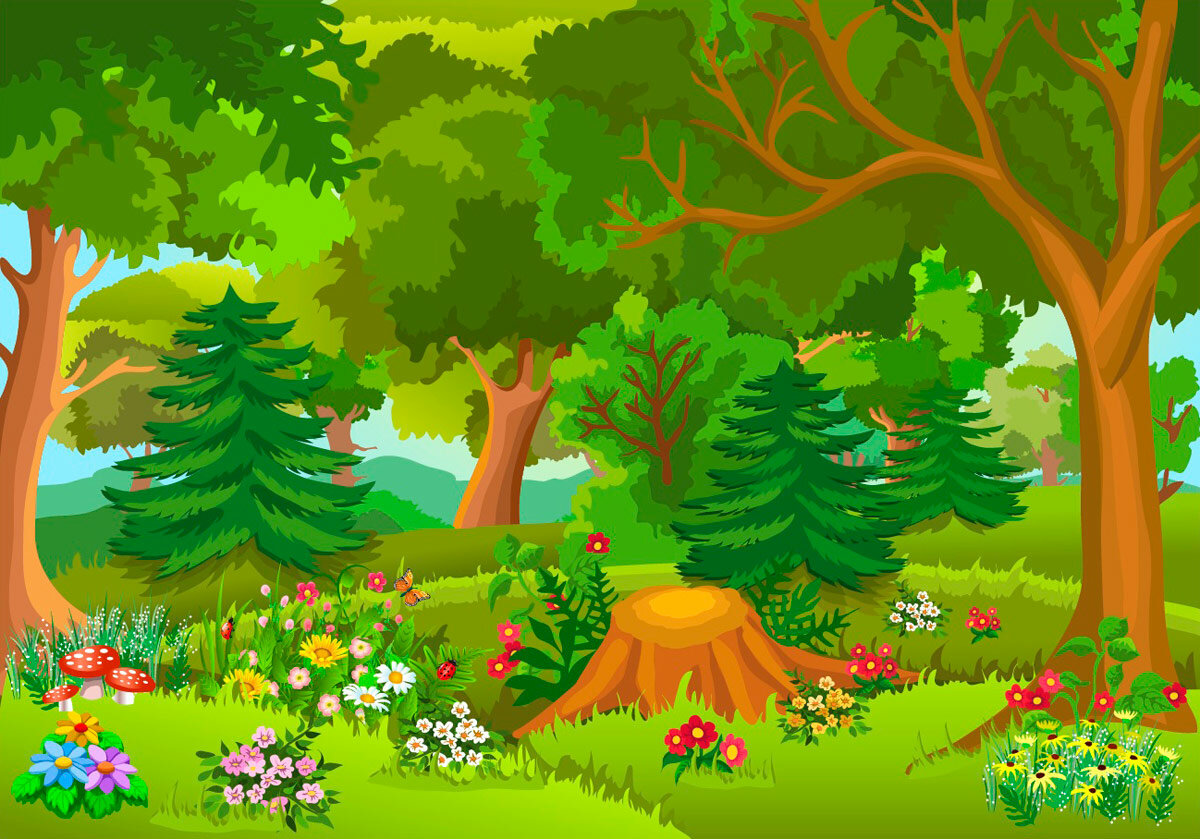 - Здравствуй зайчик!
Из нашей сказки Колобок потерялся. Ты его не видел?
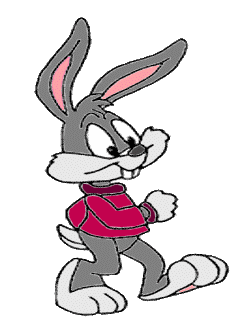 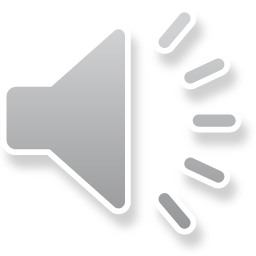 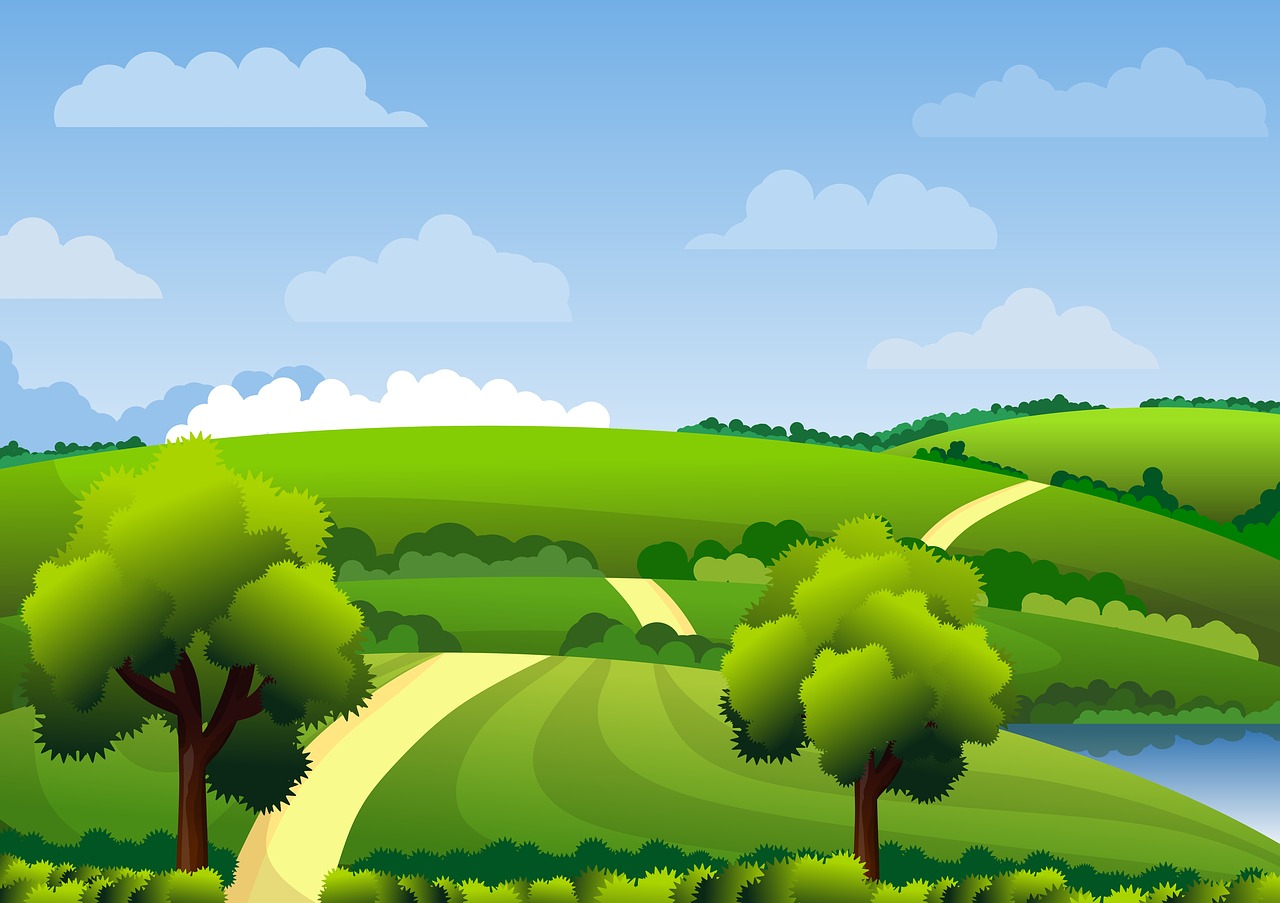 Вопросы викторины
1. Назови геометрическую фигуру с тремя углами.
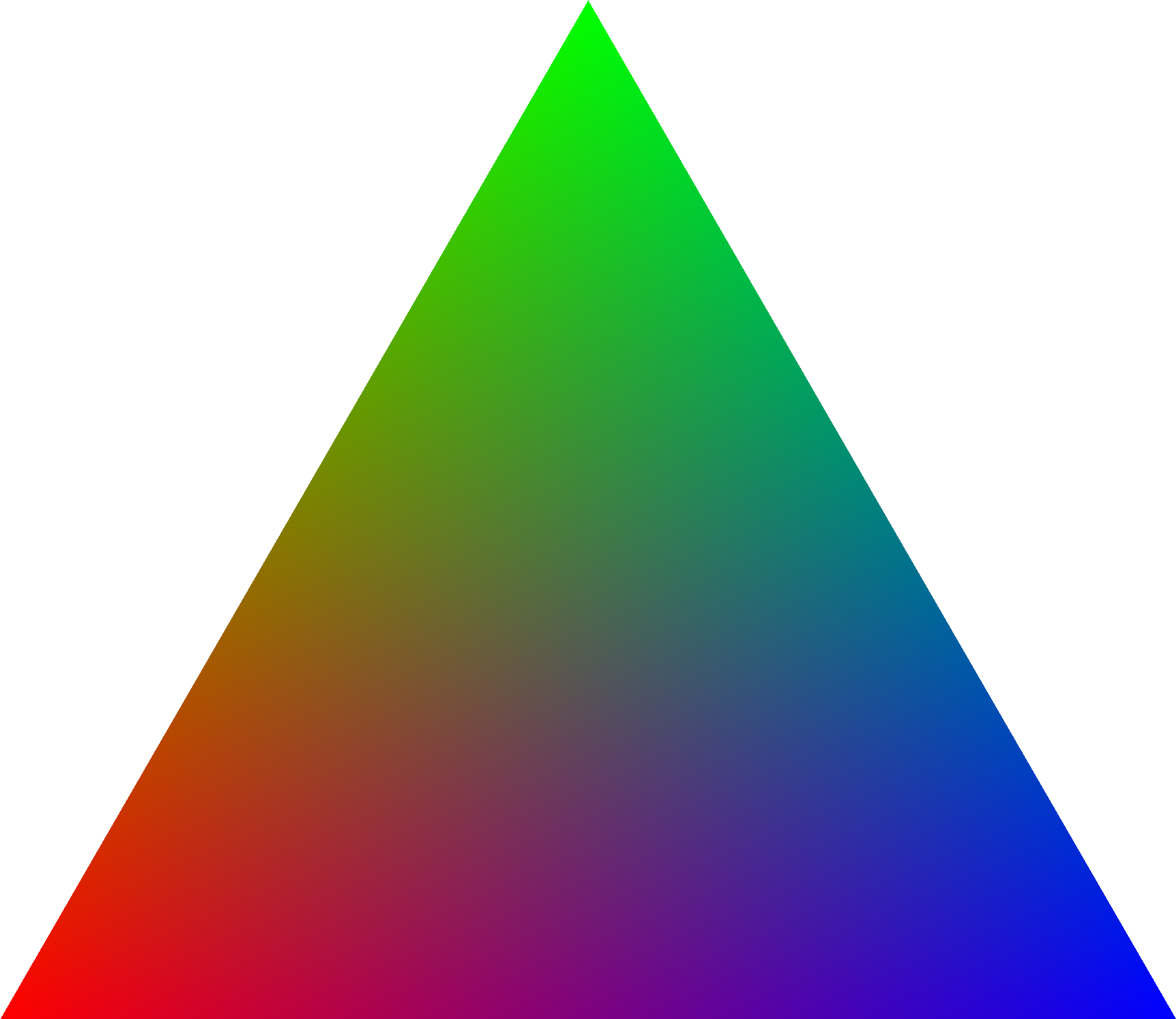 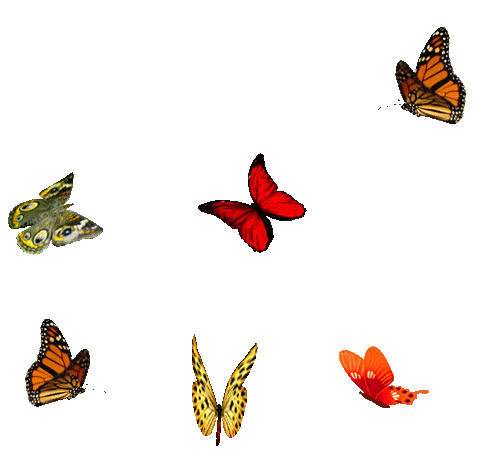 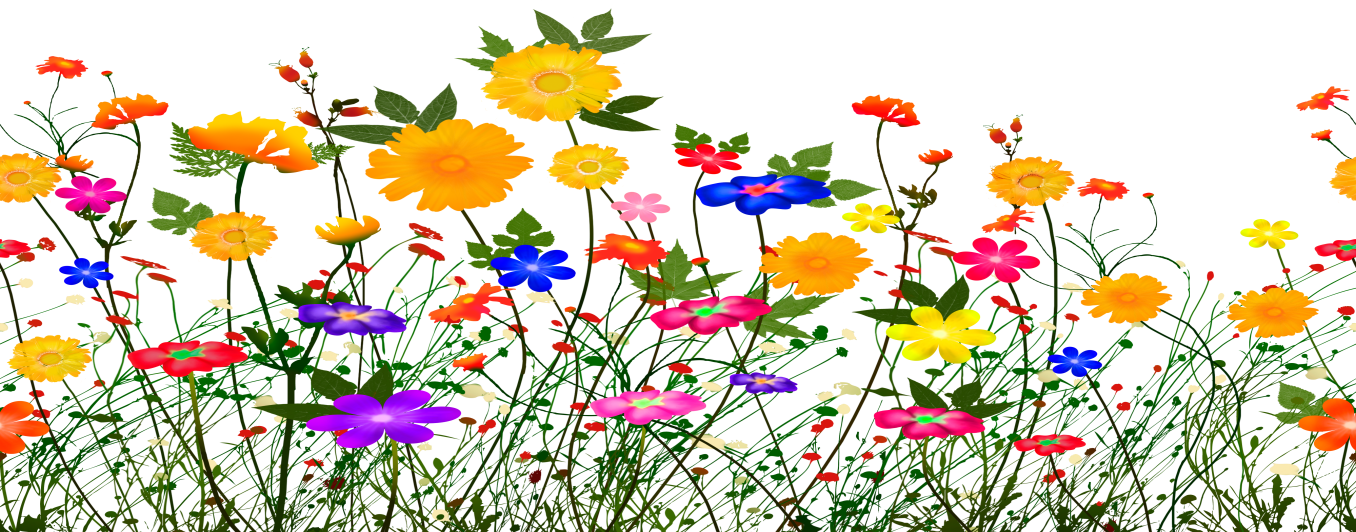 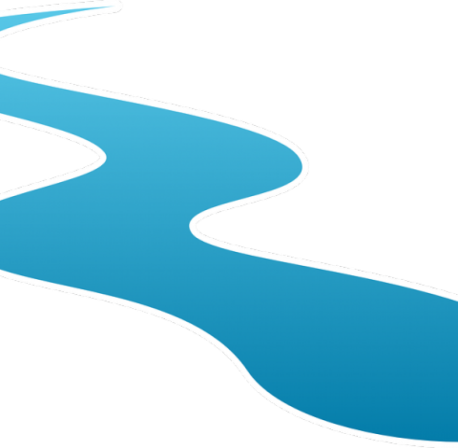 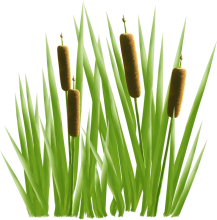 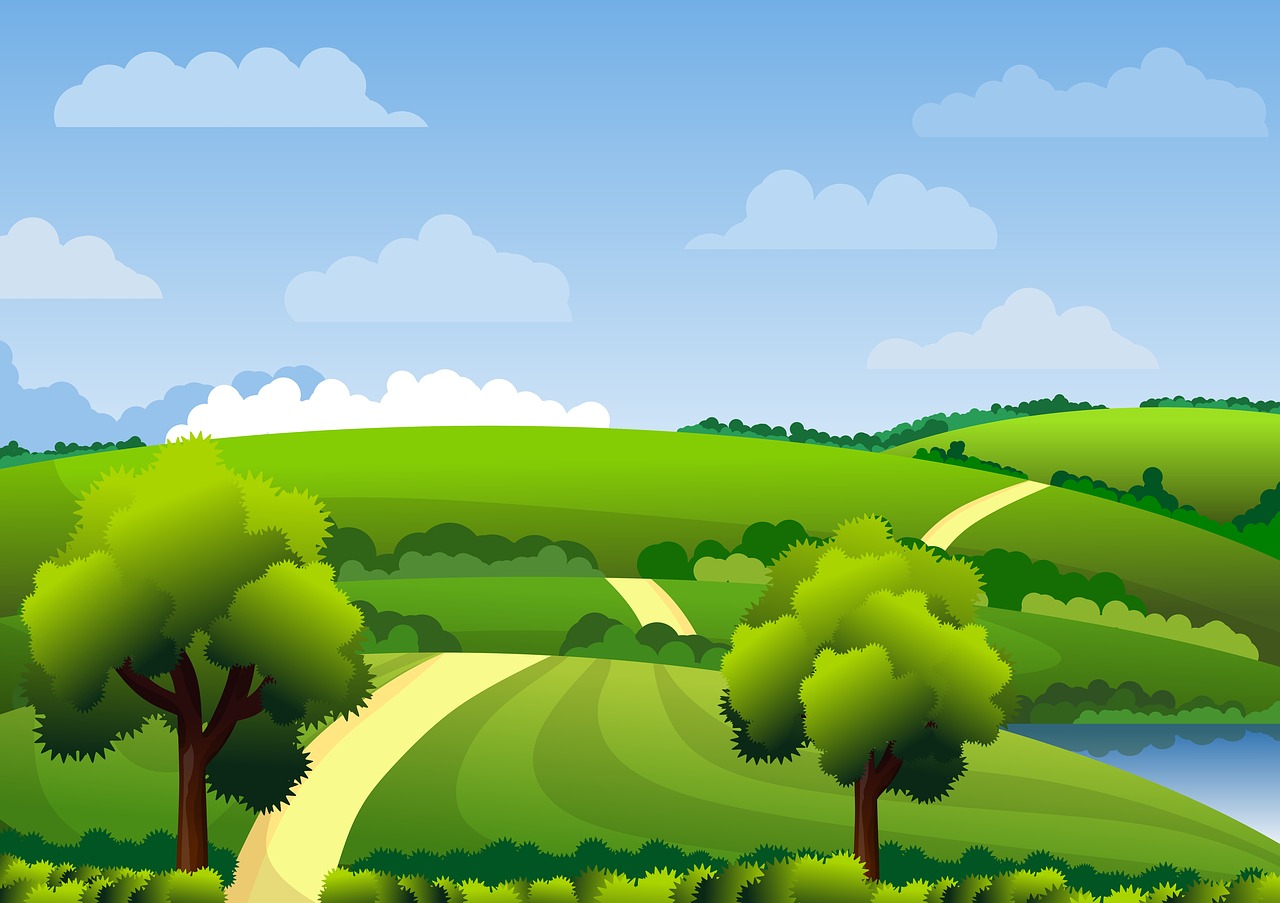 Вопросы викторины
2. На какую геометрическую фигуру похоже яйцо?
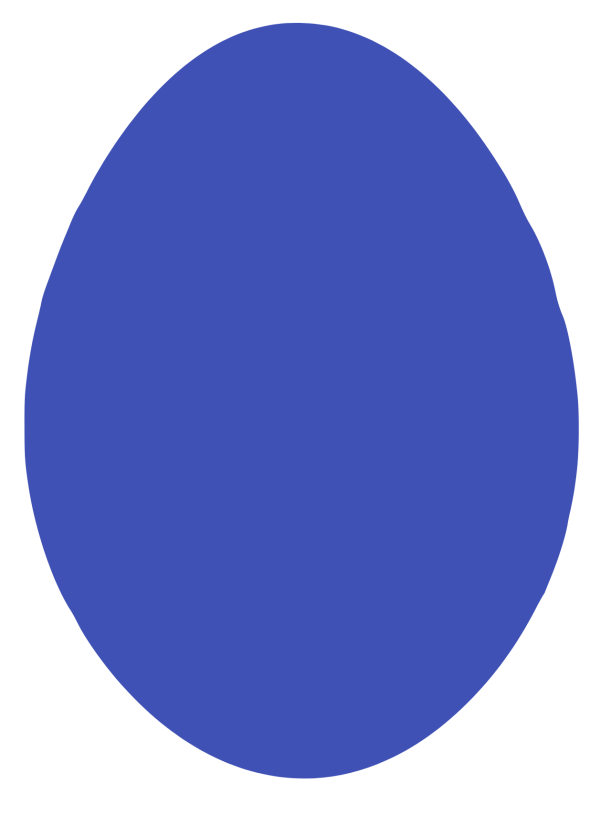 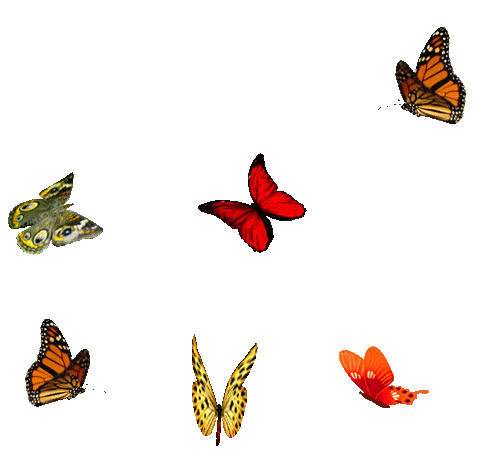 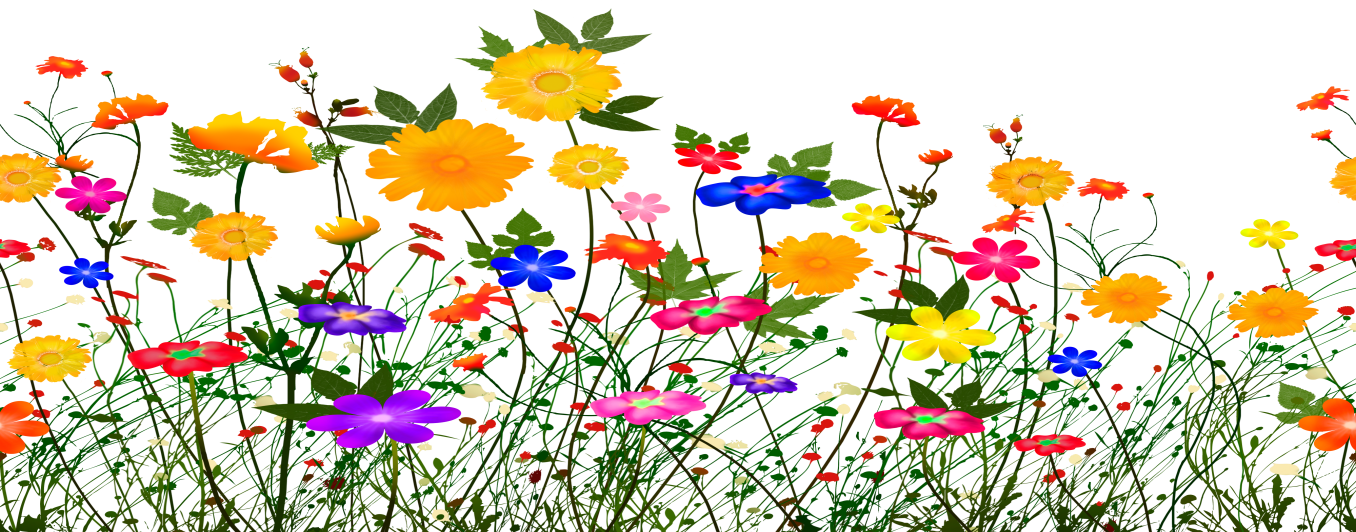 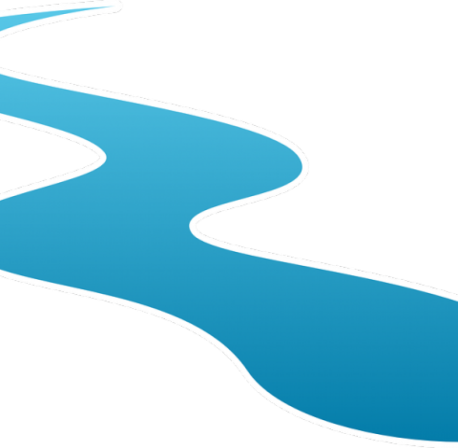 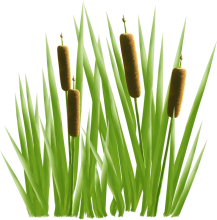 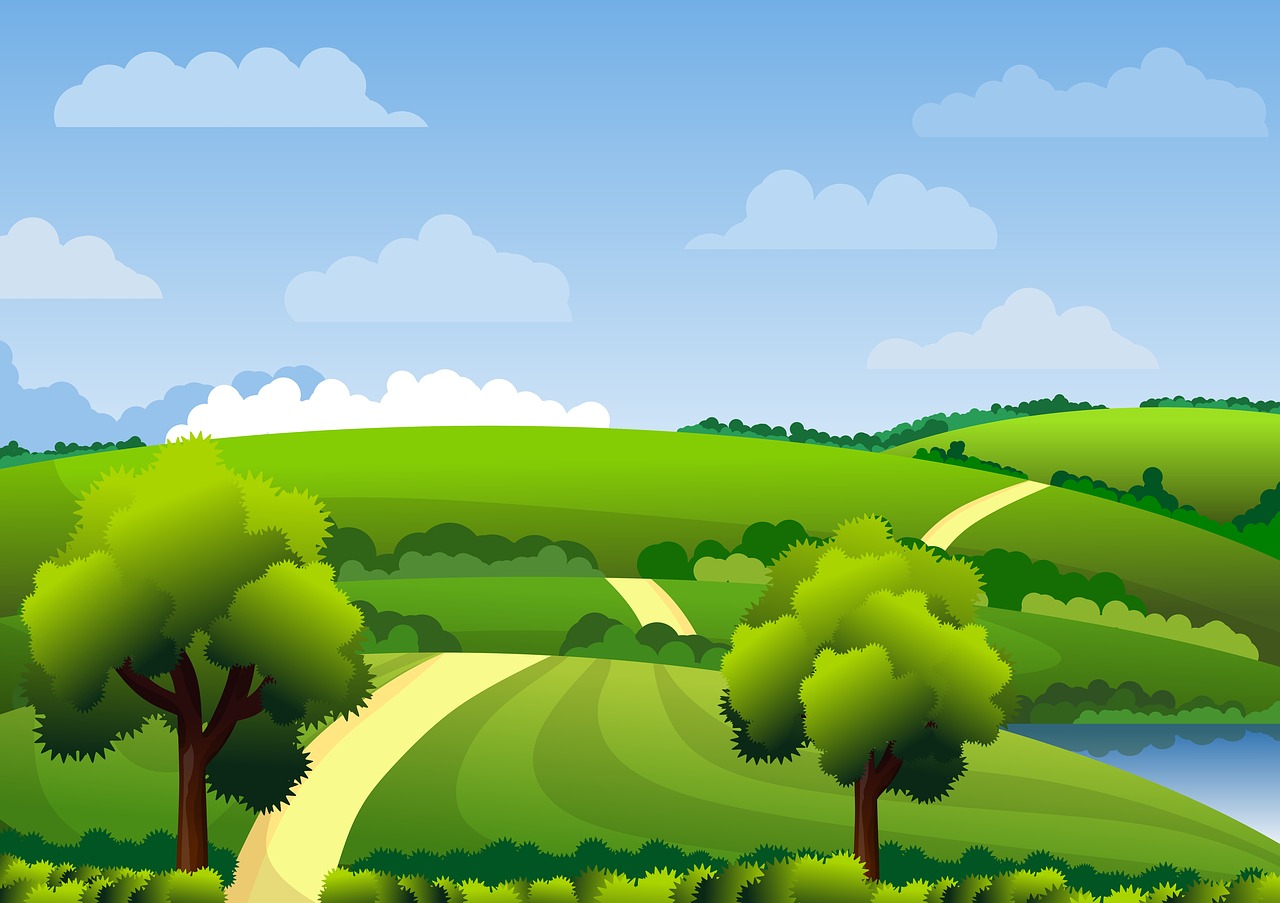 Вопросы викторины
3. На какую геометрическую фигуру похож Колобок?
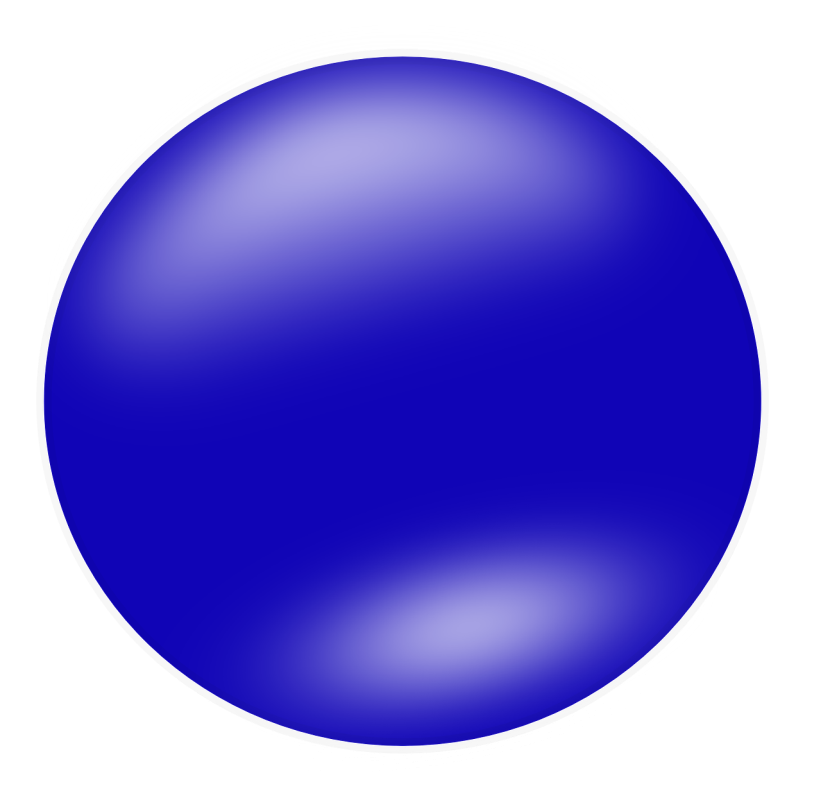 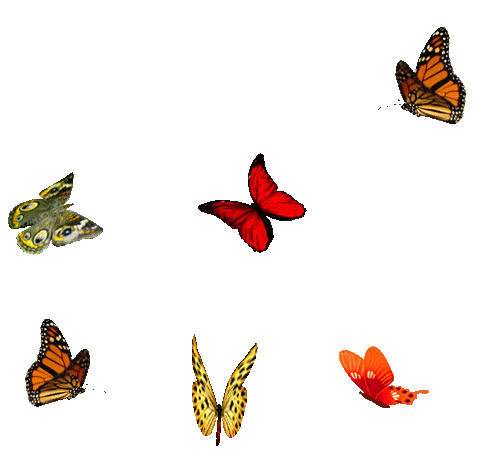 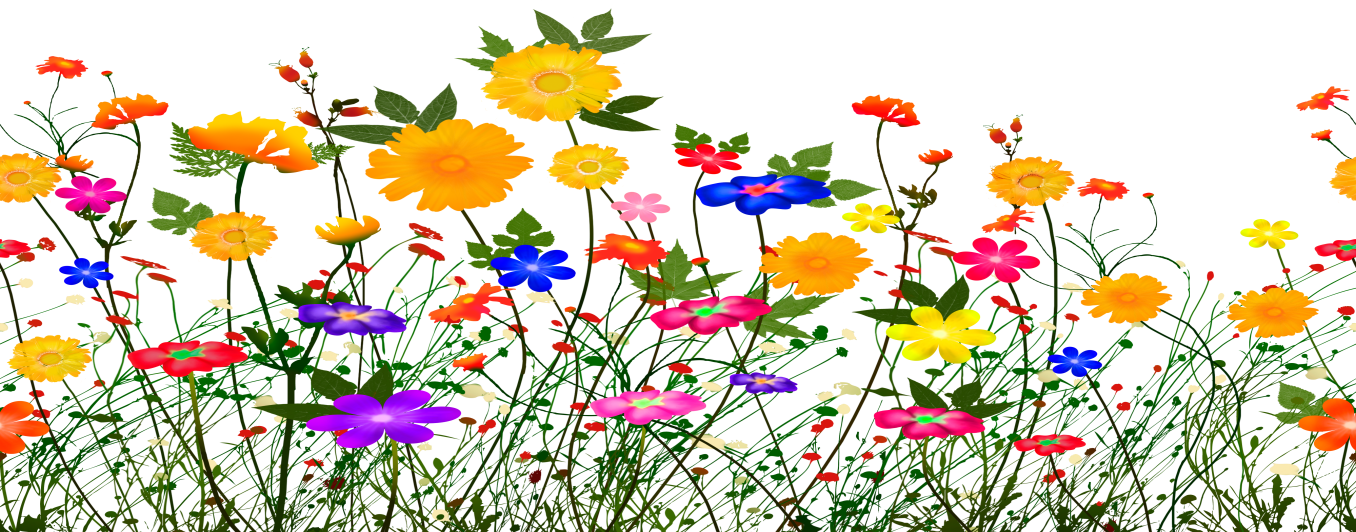 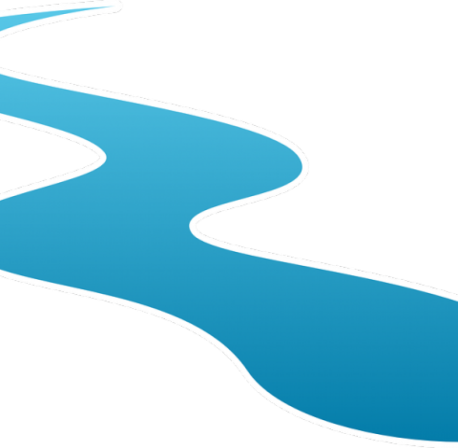 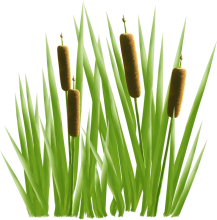 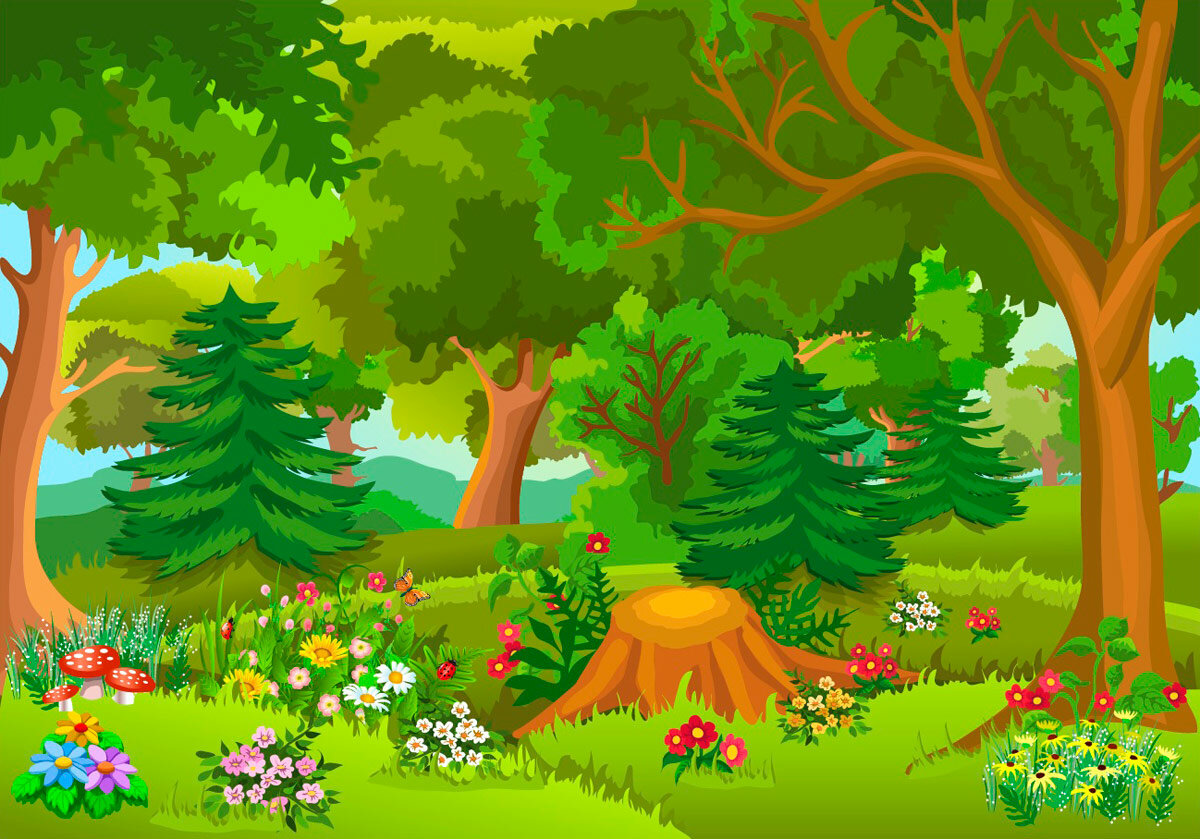 Зайчик даёт подсказку

Все в лесу его боятся,
Очень любит он кусаться.
Ам – и схватит за бочок.
А зовут его…
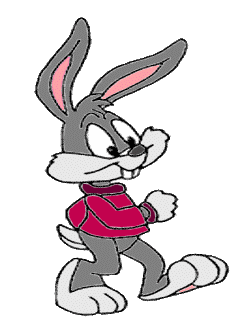 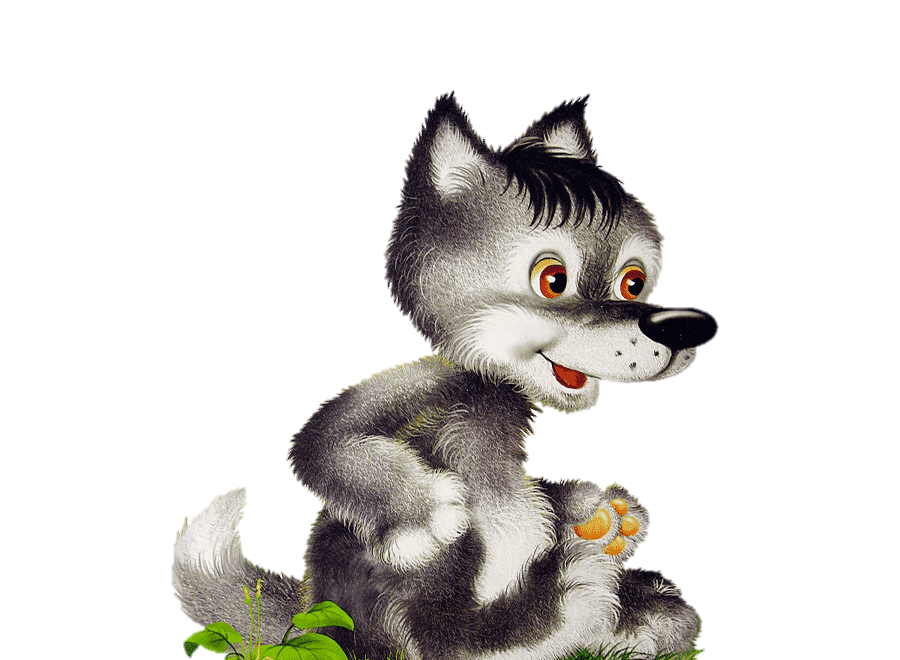 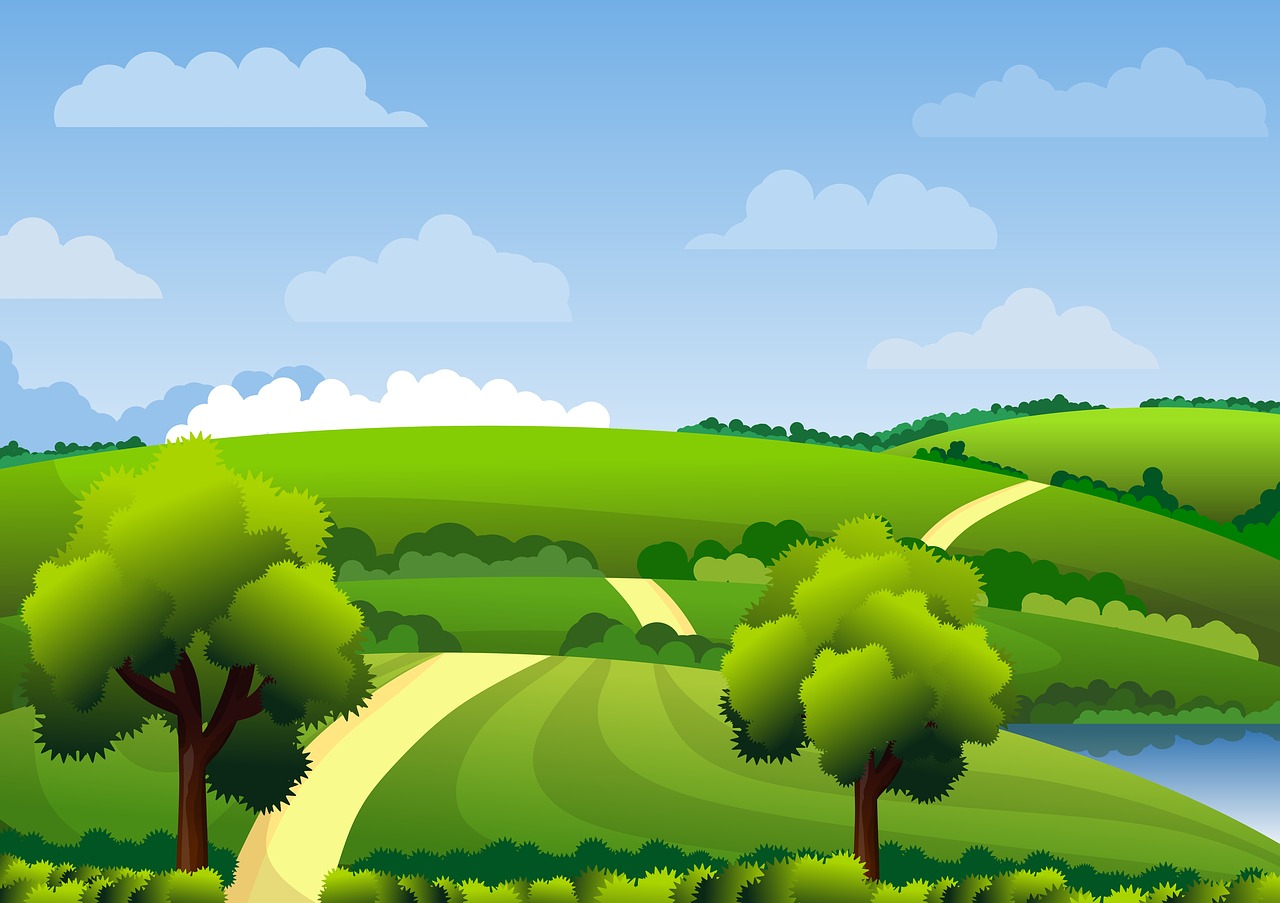 Кого пойдём искать???
- Ребята, смотрите, я нашла следы.
- Давайте попробуем отгадать под какой цифрой  следы волка
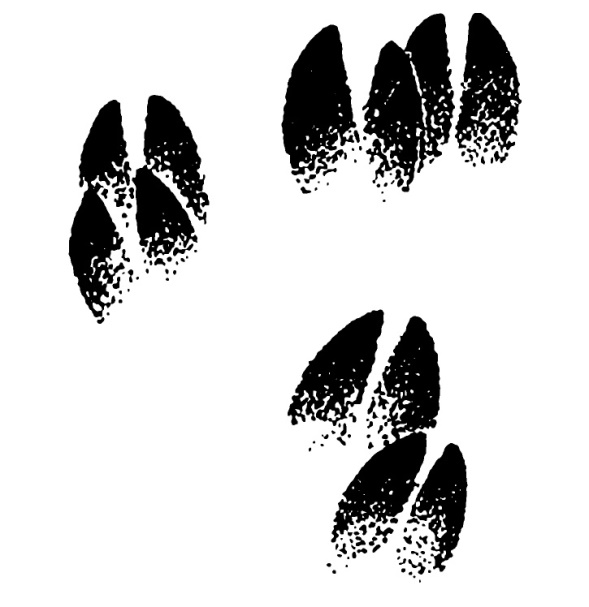 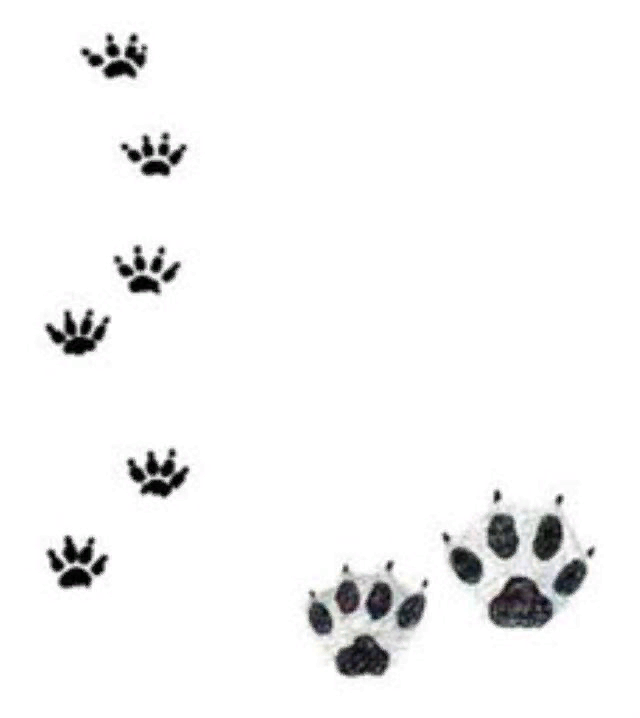 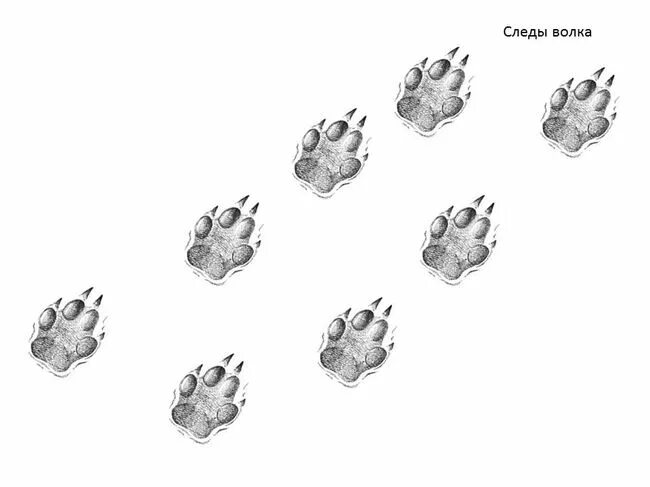 2
1
3
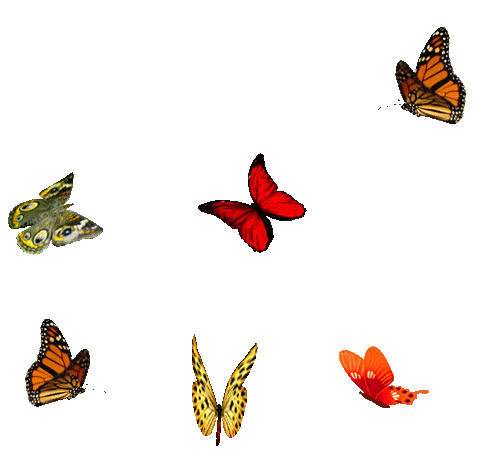 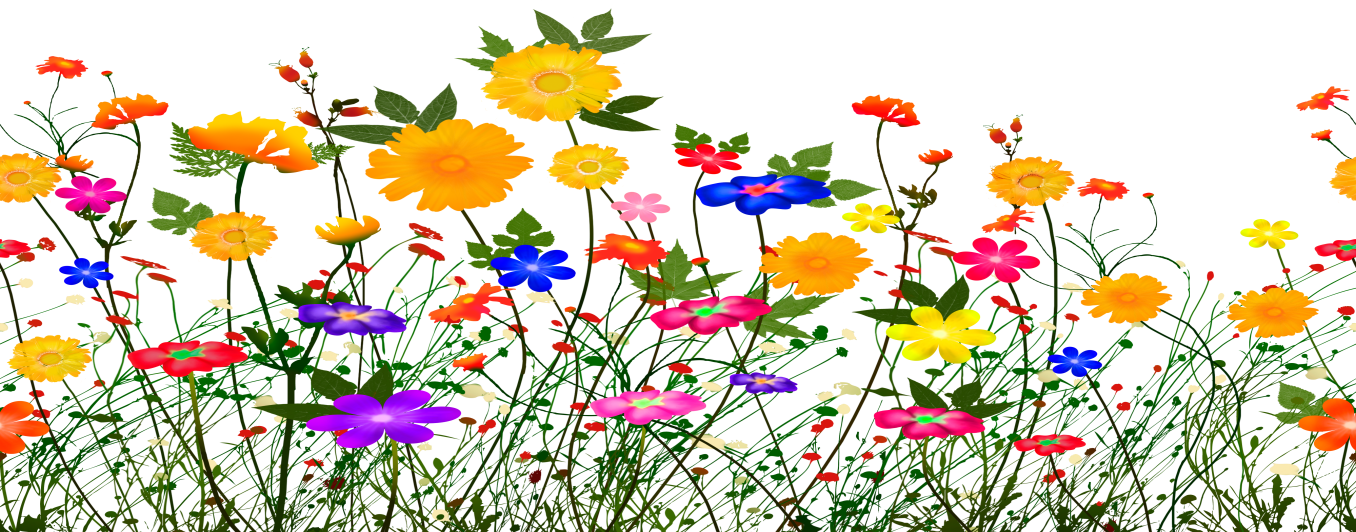 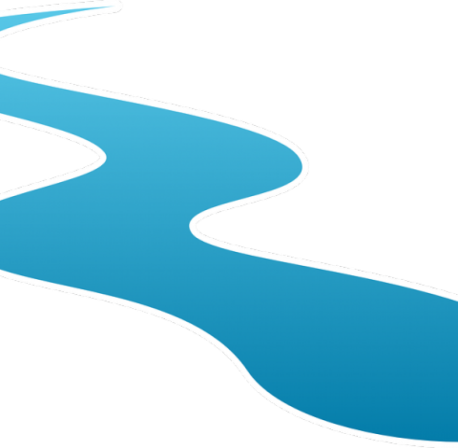 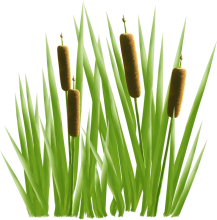 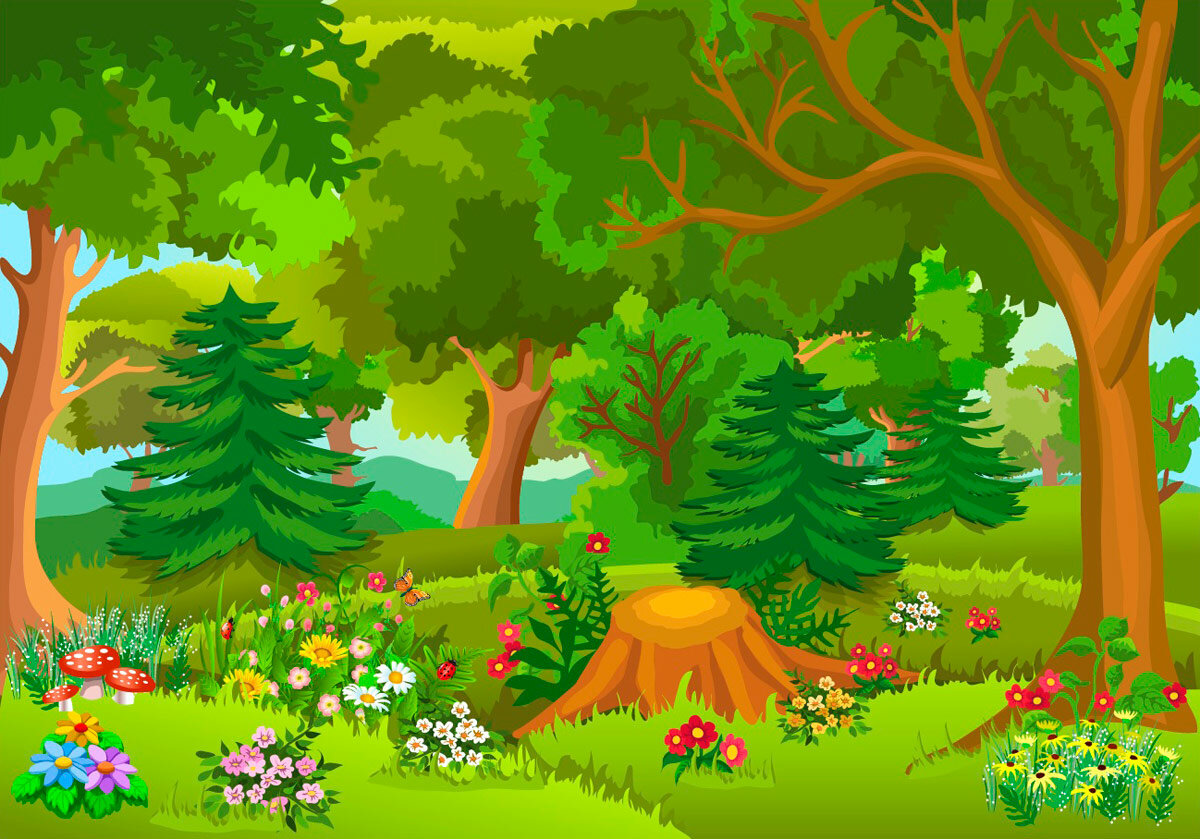 Здравствуй волк!
Из нашей сказки Колобок потерялся. Ты его не видел?
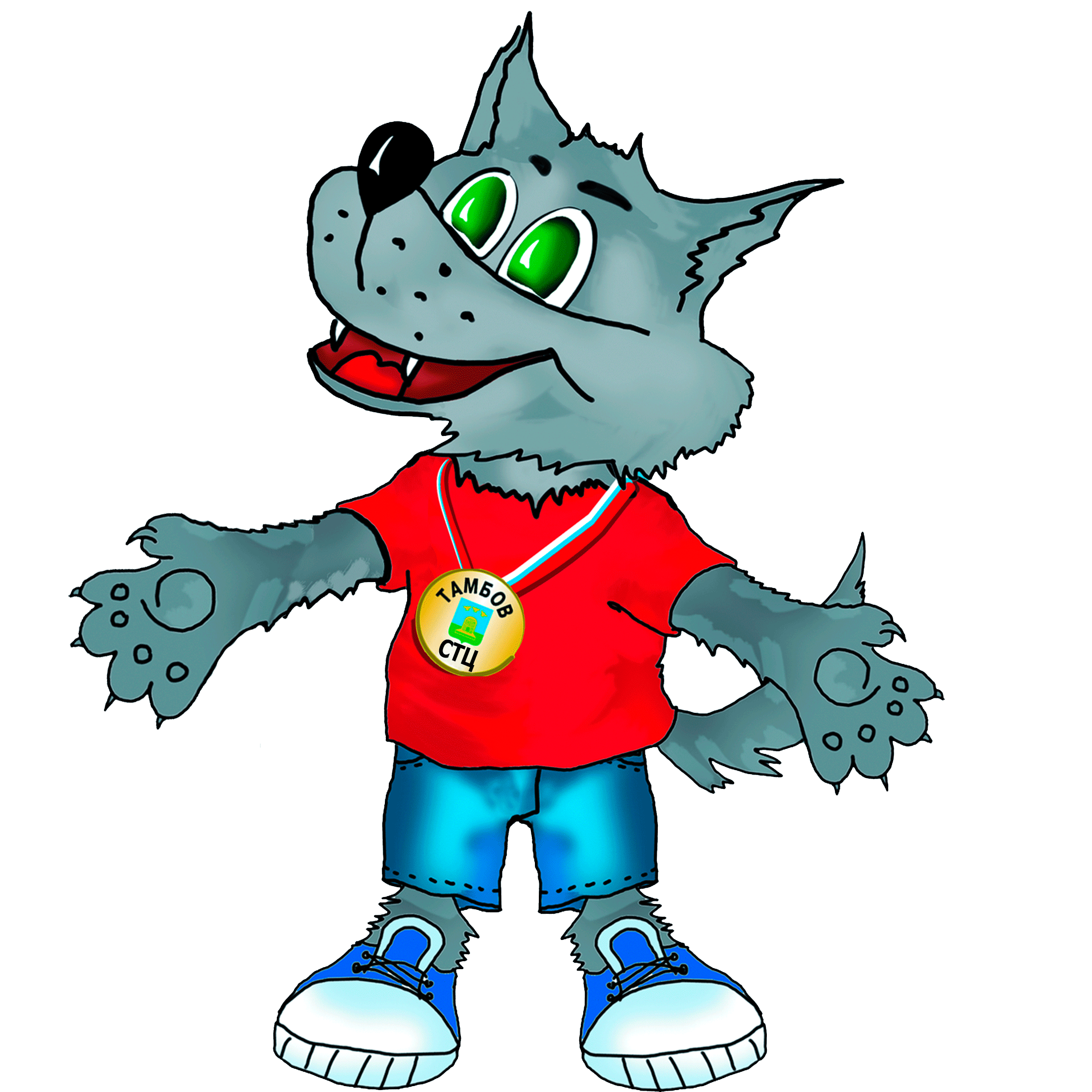 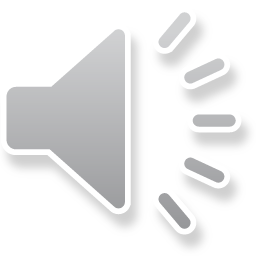 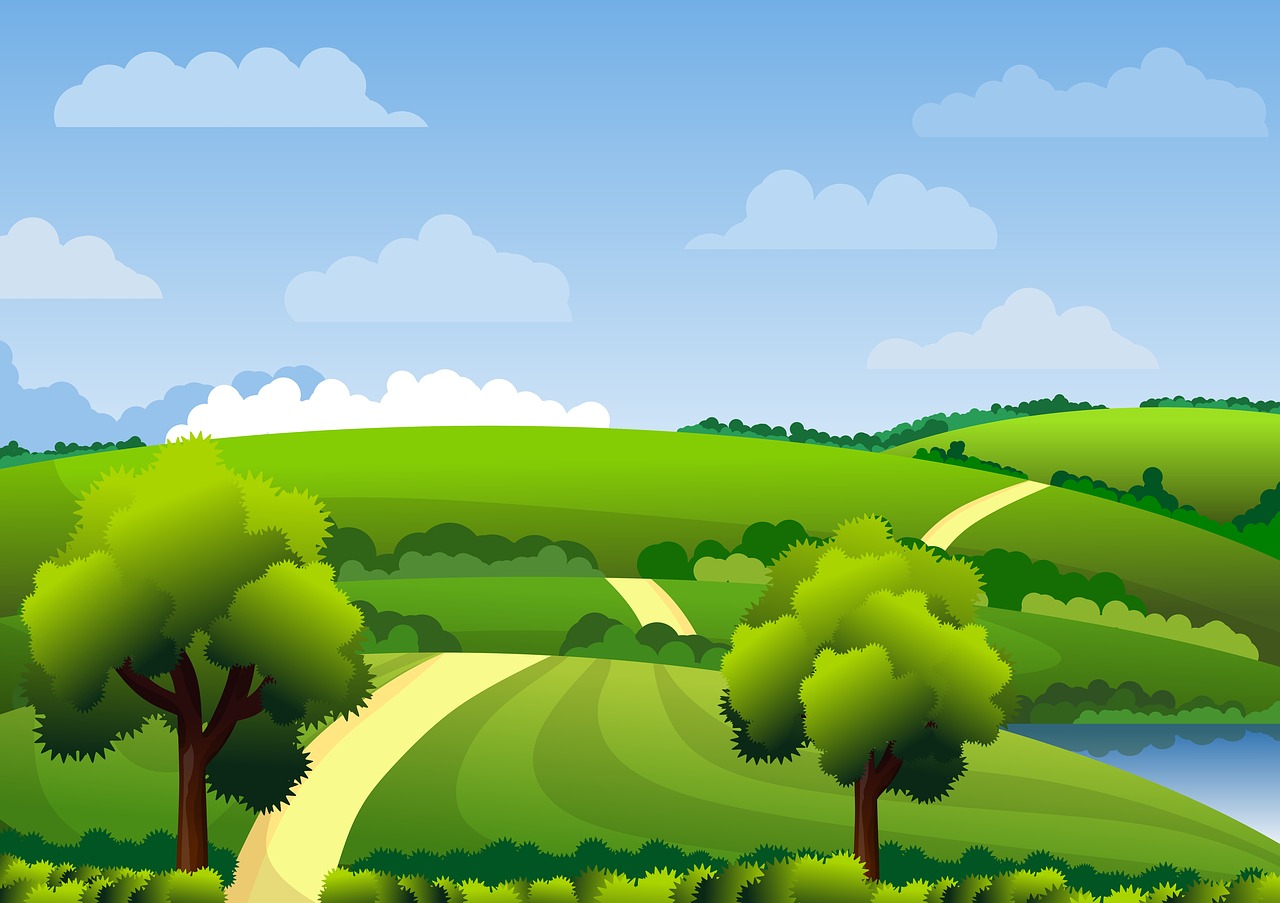 Игра «Веселый счет»
  Математика наш друг.                      
Видим цифры мы вокруг.
Любим быстро мы считать.
Можем это доказать.
Ты дружочек не зевай
Сразу цифру называй
Раз, два, три, четыре, пять
Будем мы с тобой играть
Видим, видим цифру 2
Встанем в пары,  детвора
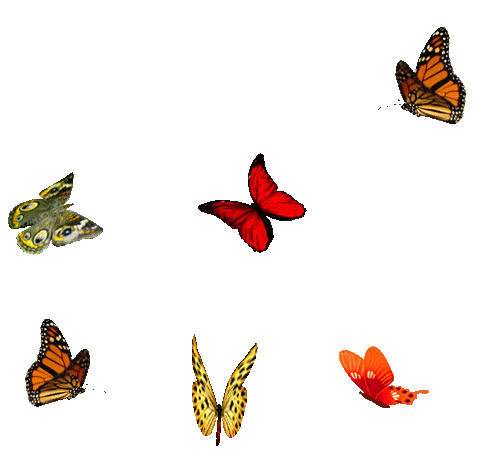 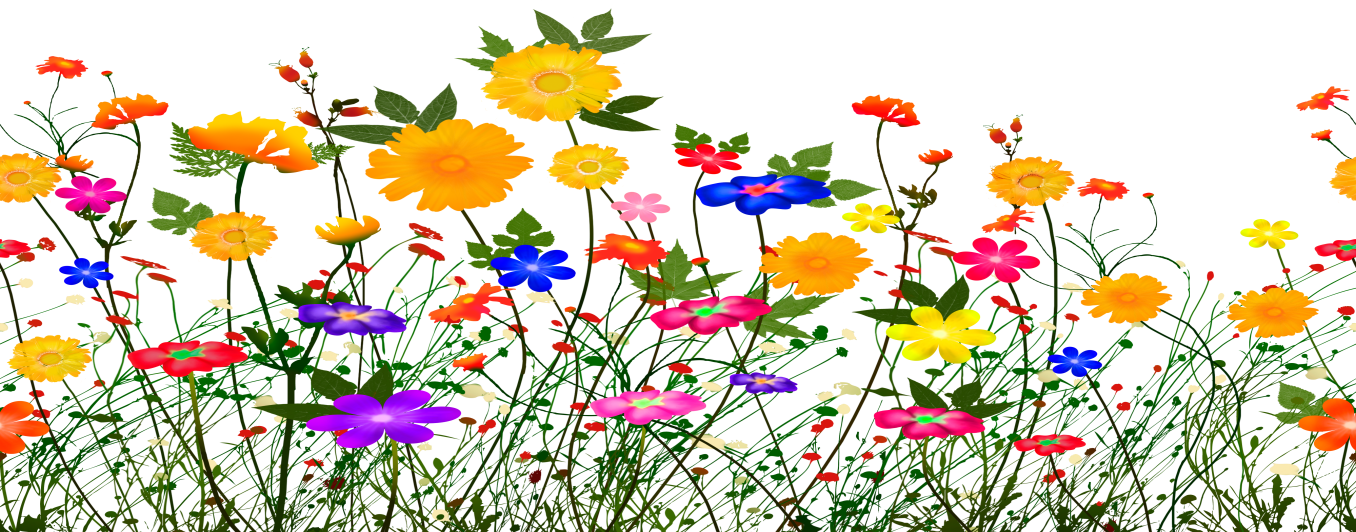 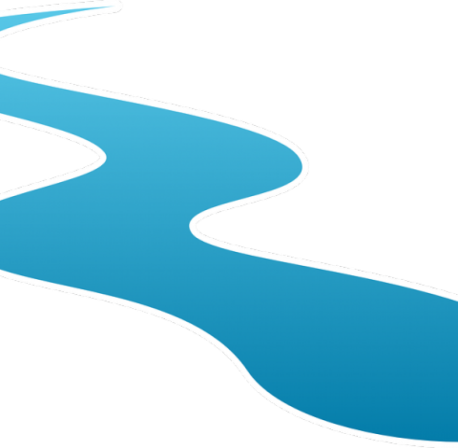 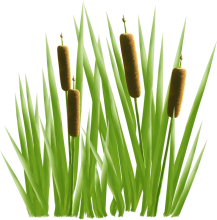 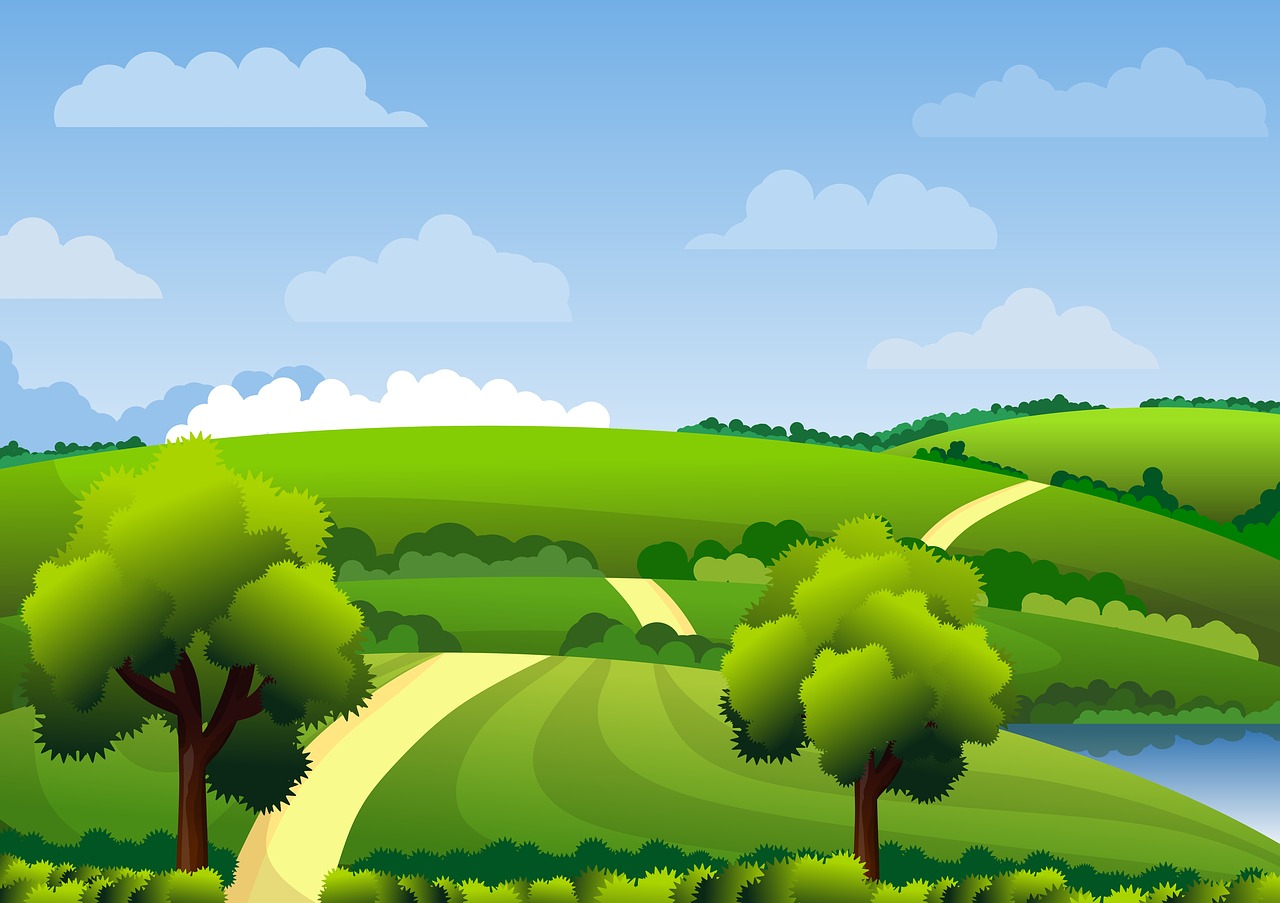 (волк даёт подсказку)

По размеру и по весу
Этот зверь-хозяин леса.
Любит он зимой храпеть,
А зовут его …
(
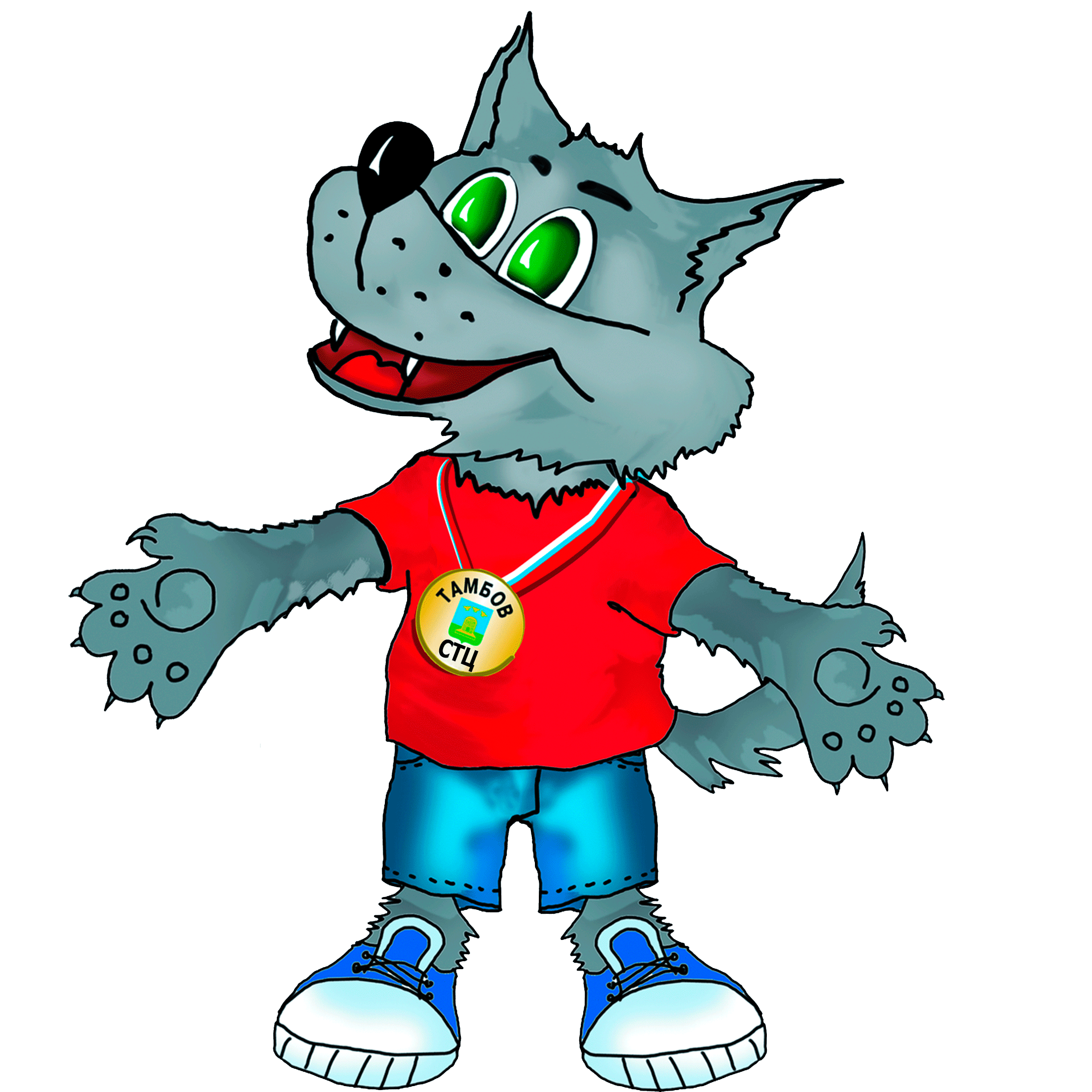 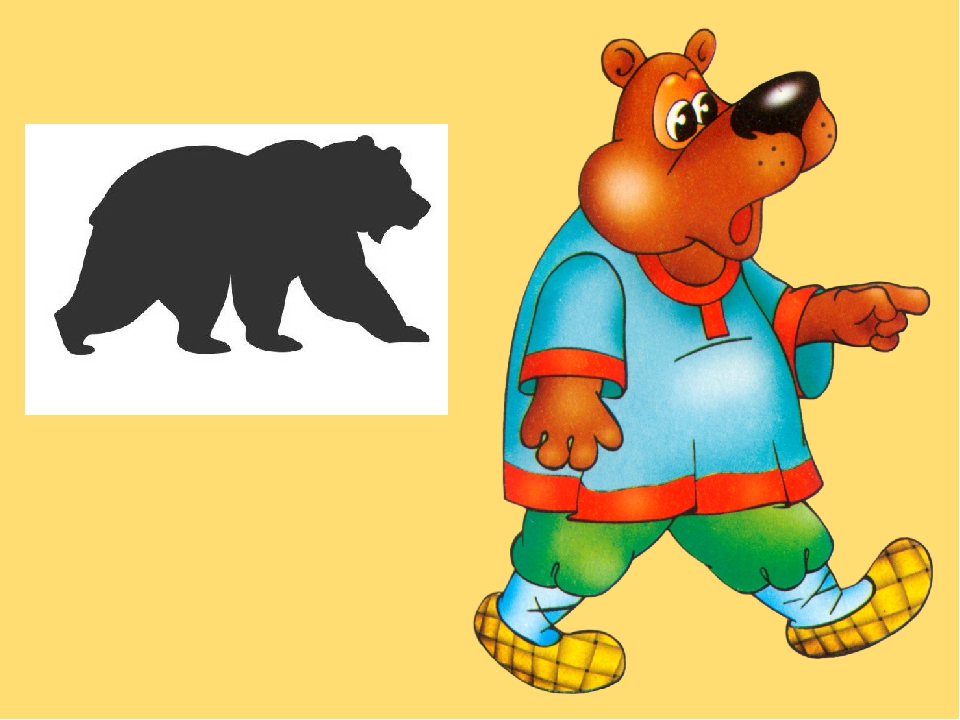 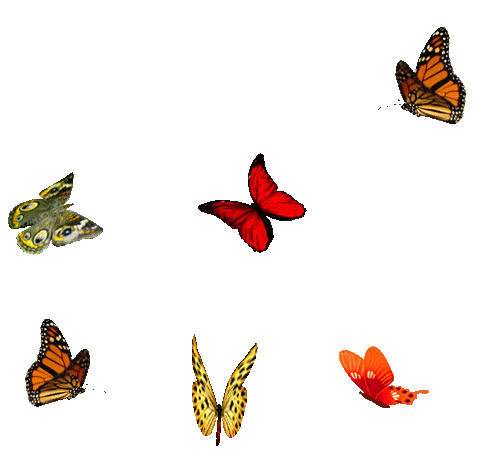 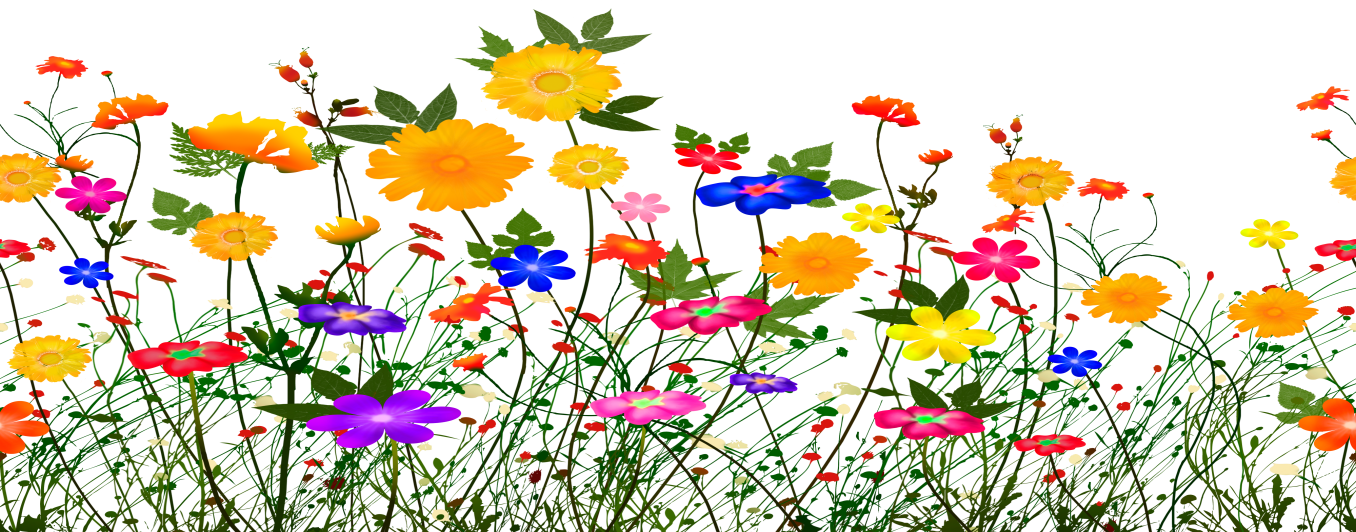 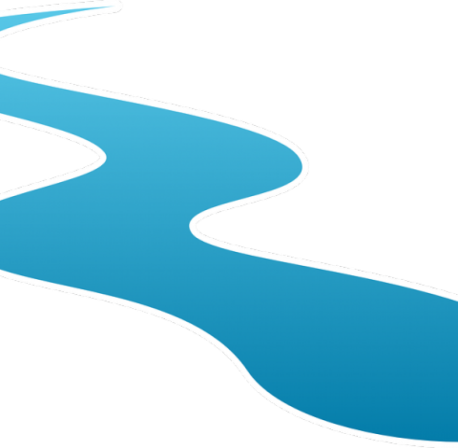 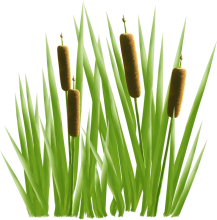 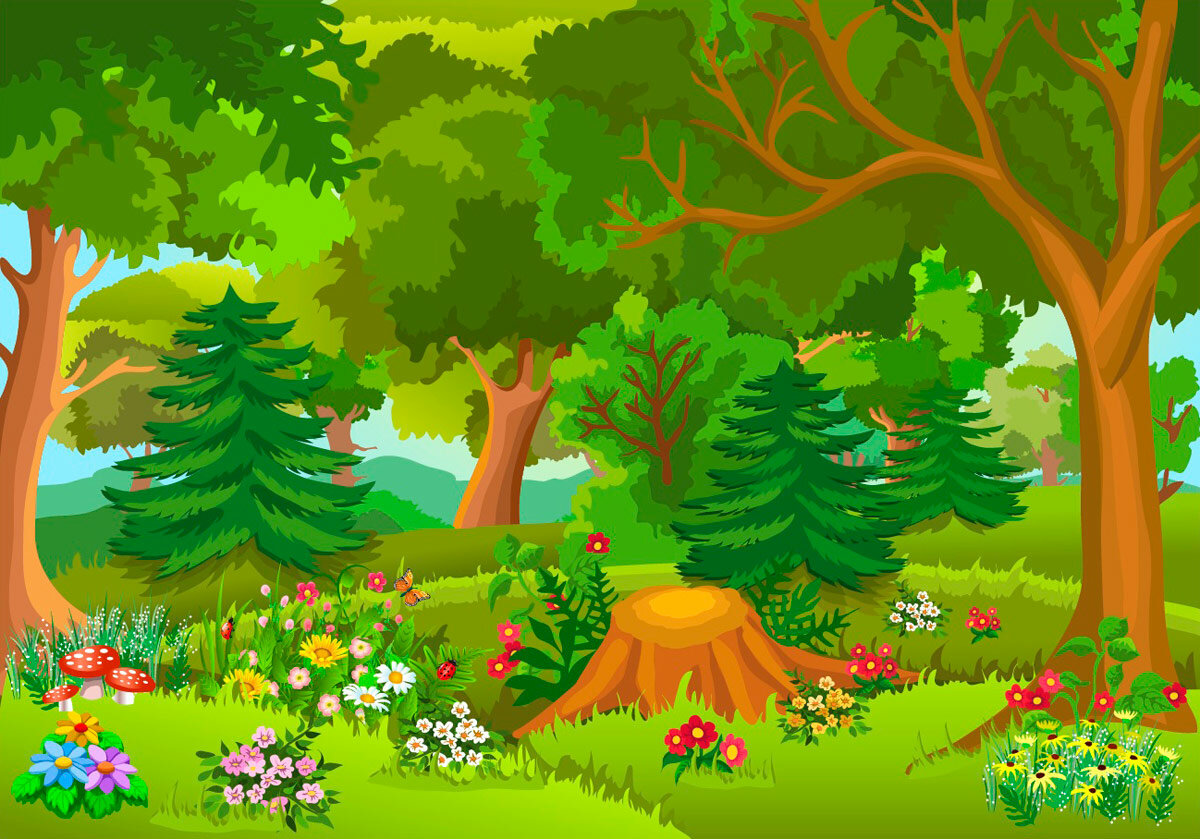 Посмотрите, кто это на пеньке сидит, на нас глядит?
Здравствуй, Миша. Из нашей сказки Колобок потерялся. Ты его не видел?
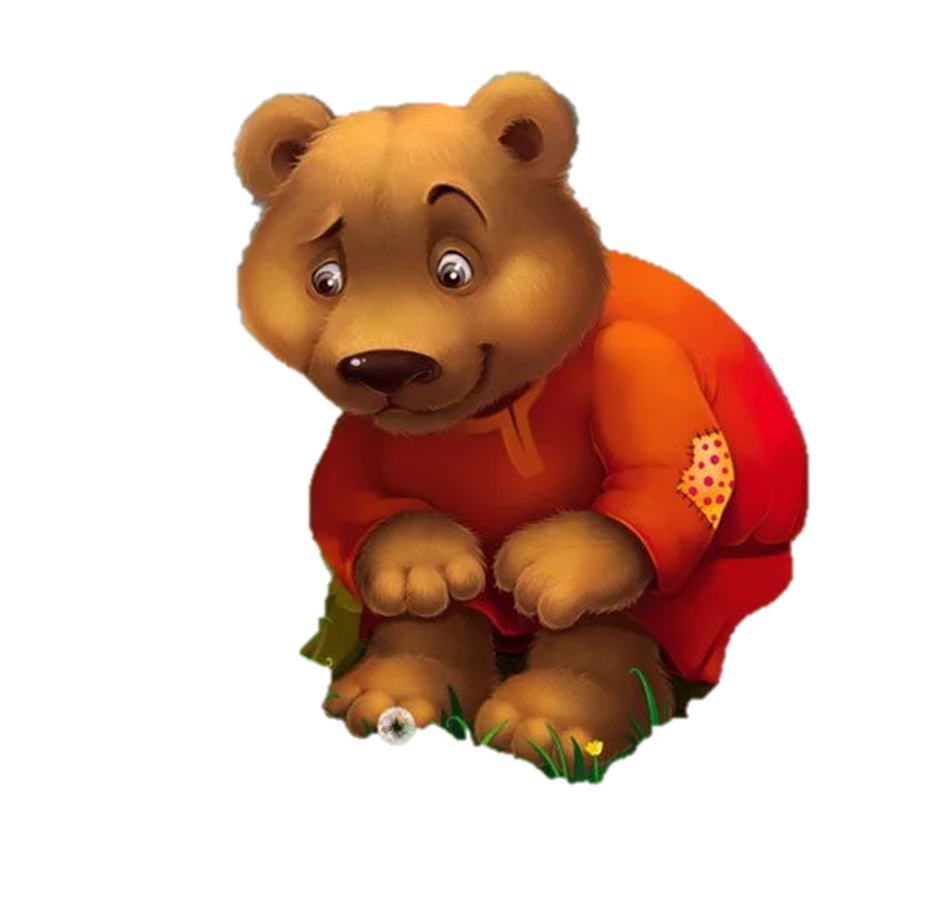 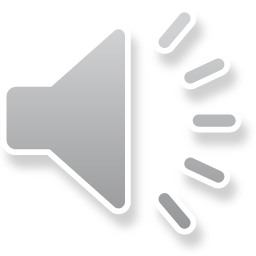 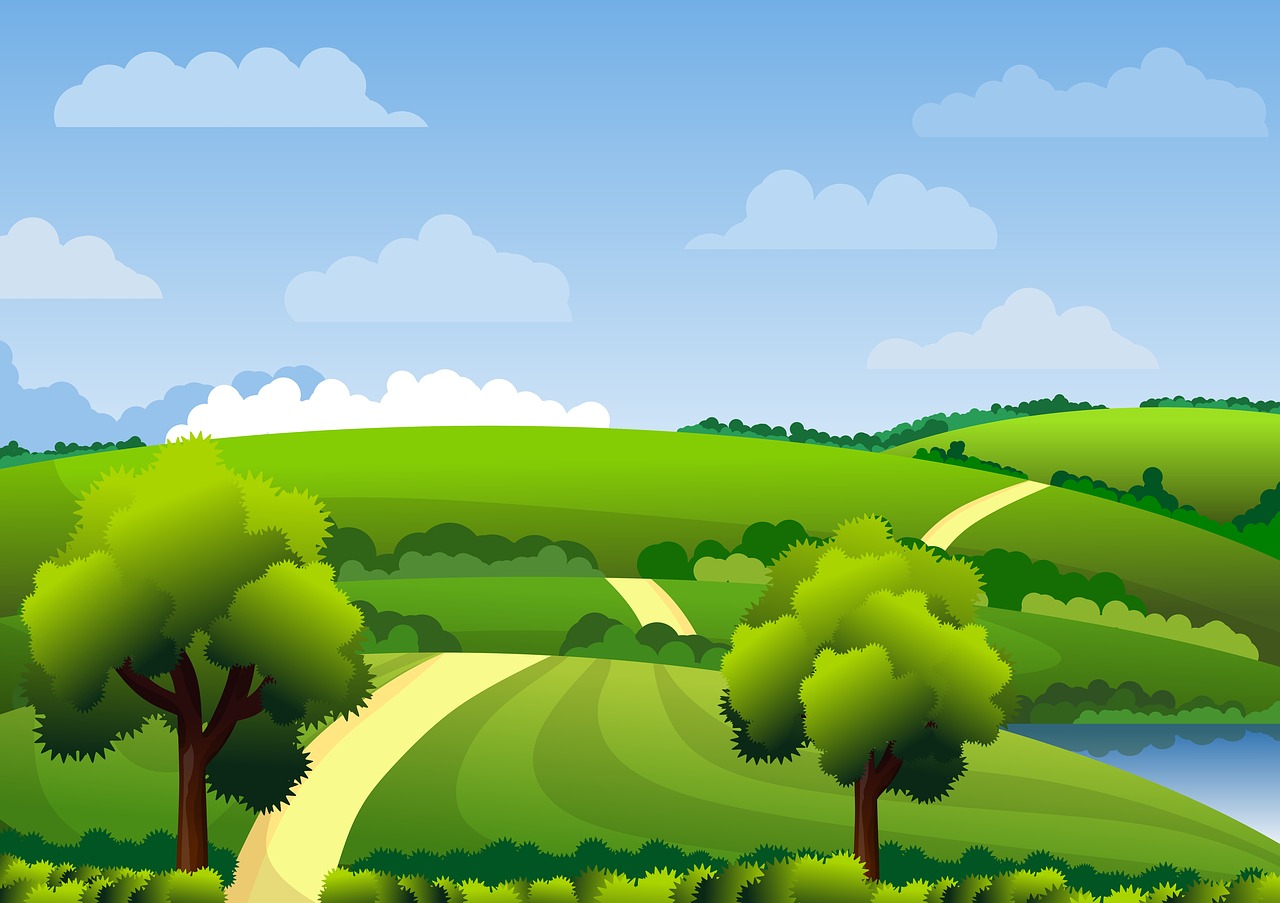 «Расставь героев сказки по порядку»
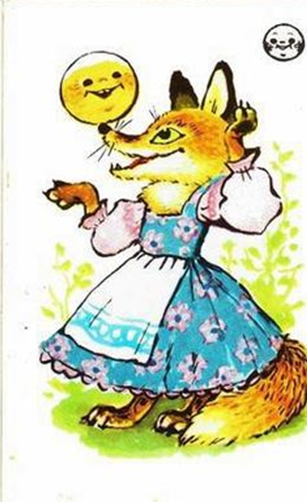 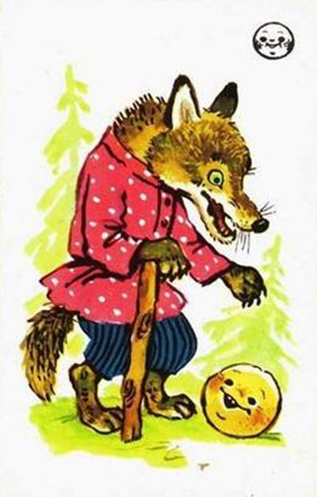 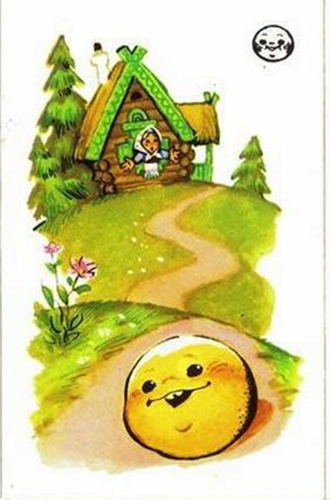 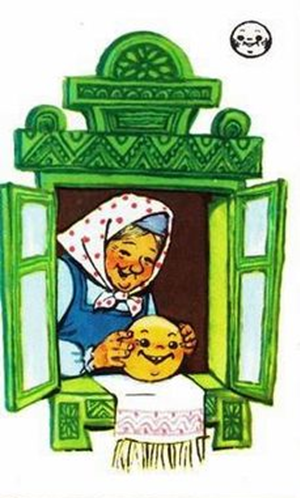 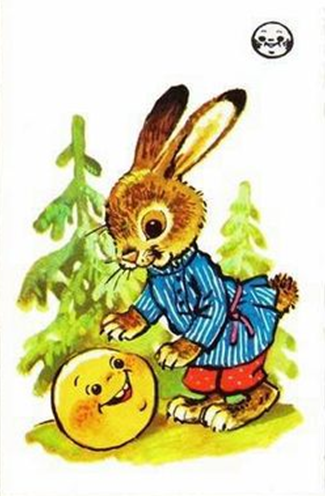 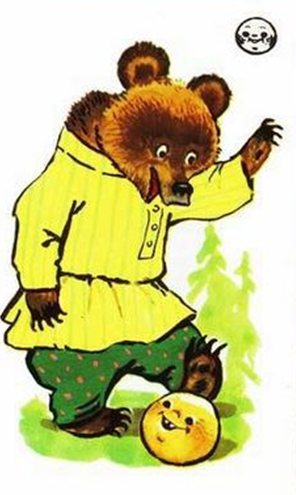 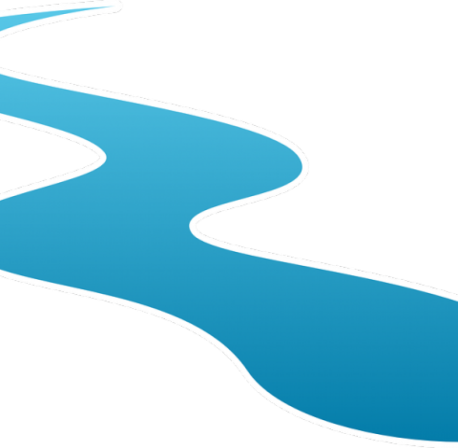 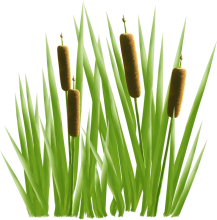 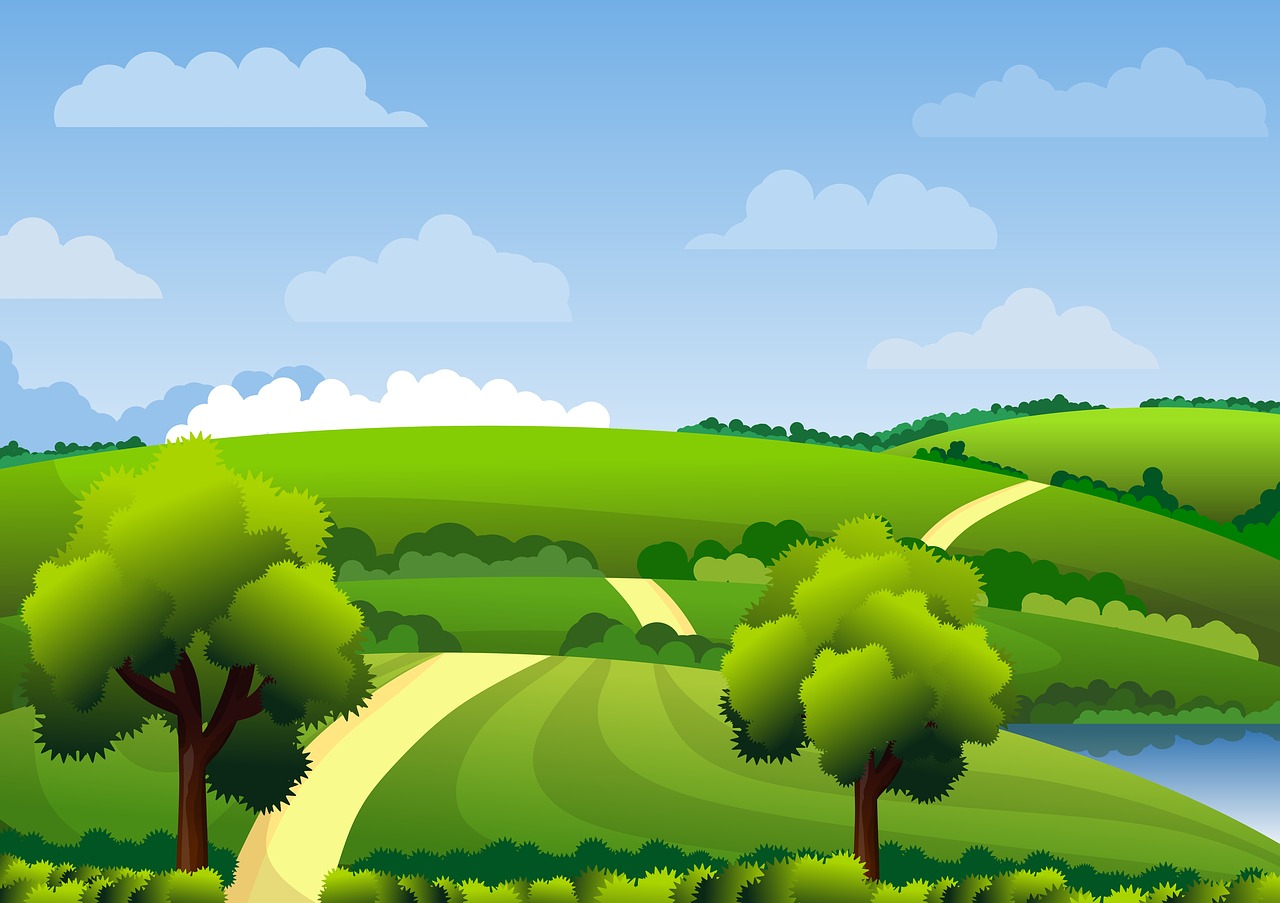 (медведь даёт подсказку)
Хитрая плутовка , 
рыжая шубка
Хвост пушистый – краса
Как зовут её ?
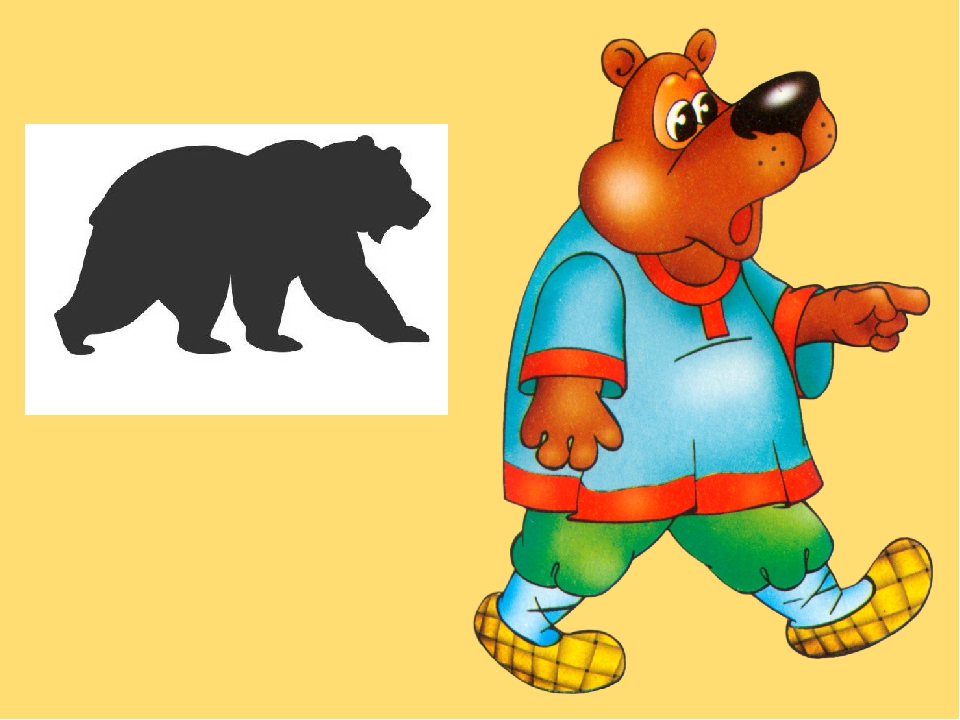 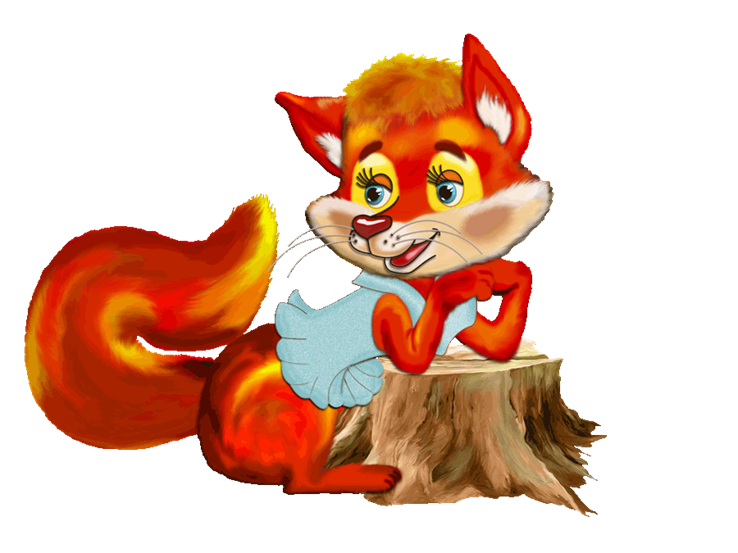 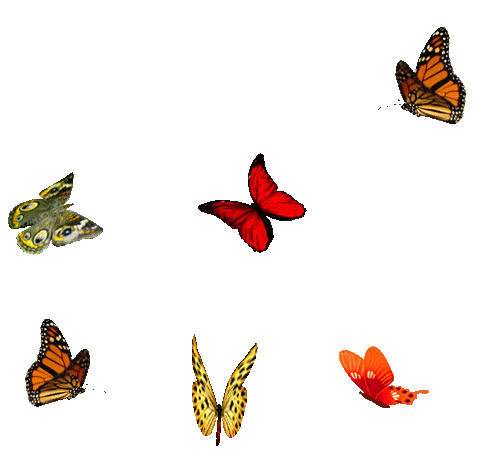 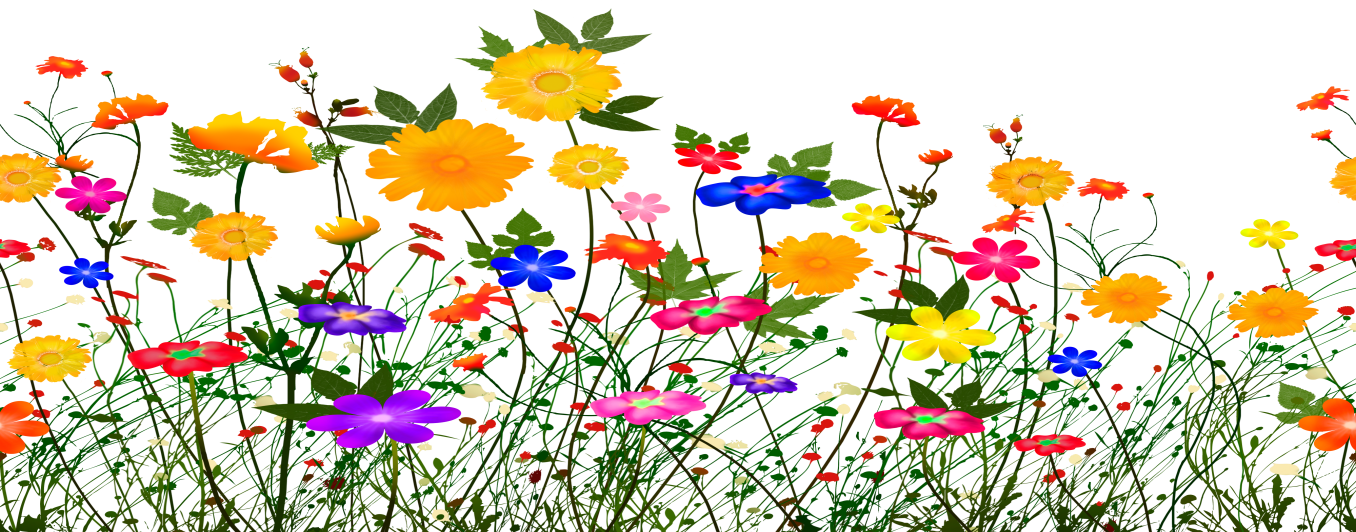 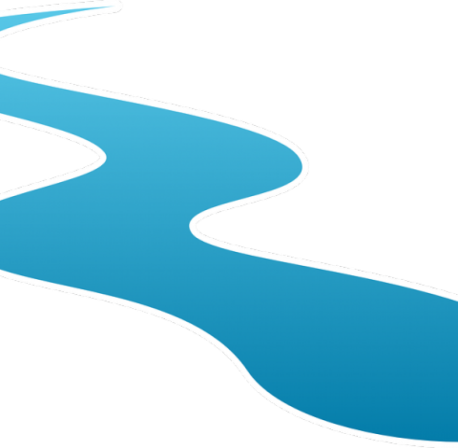 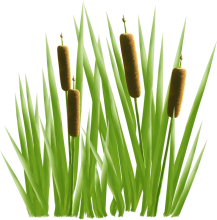 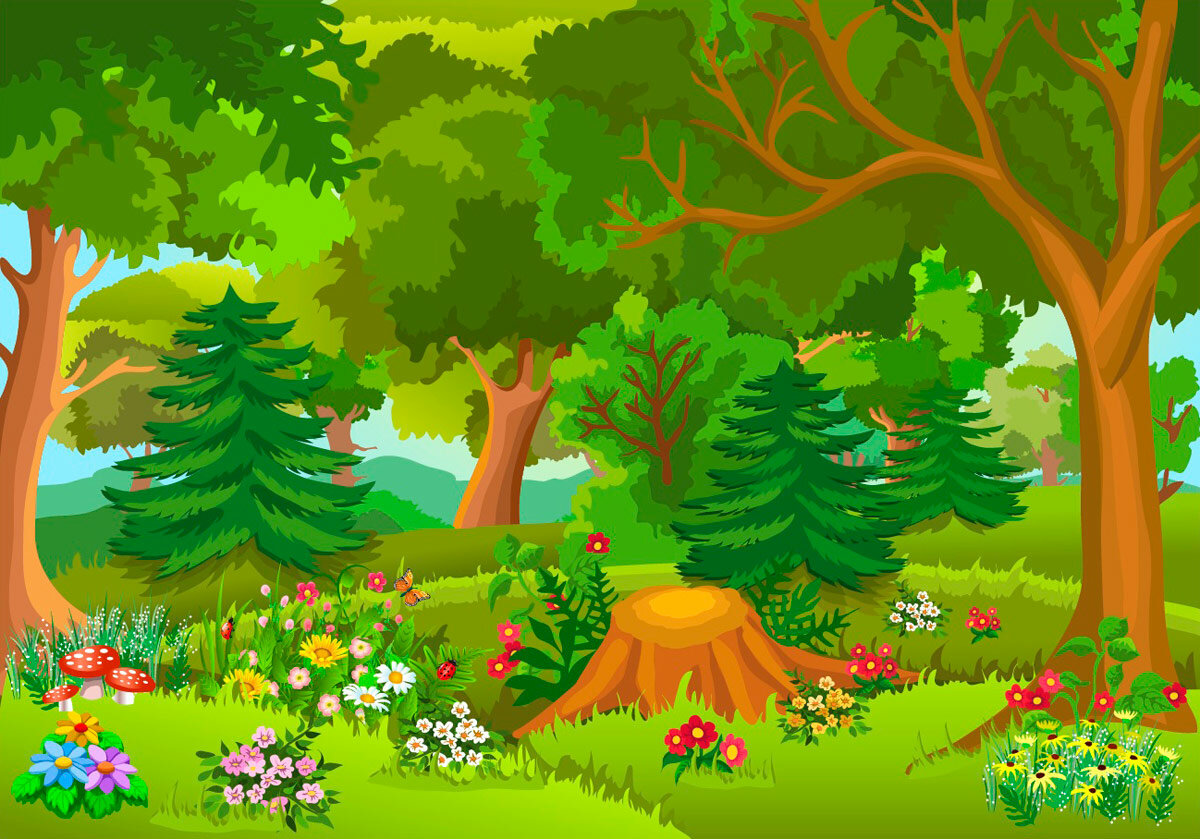 - Лиса, скажи, ты ли, рыжая плутовка, Колобочка съела ловко?
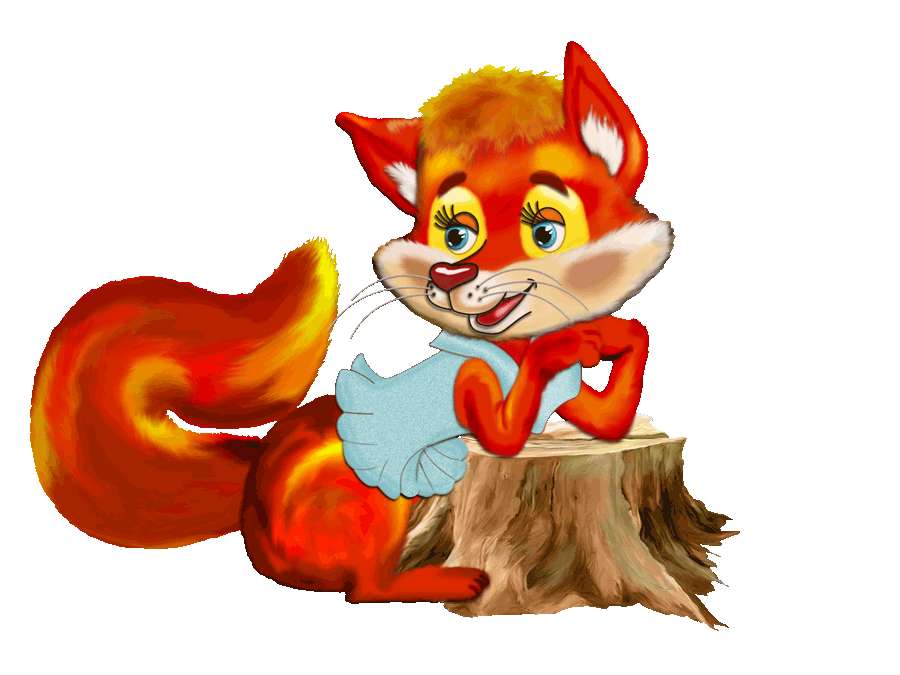 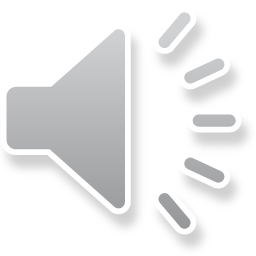 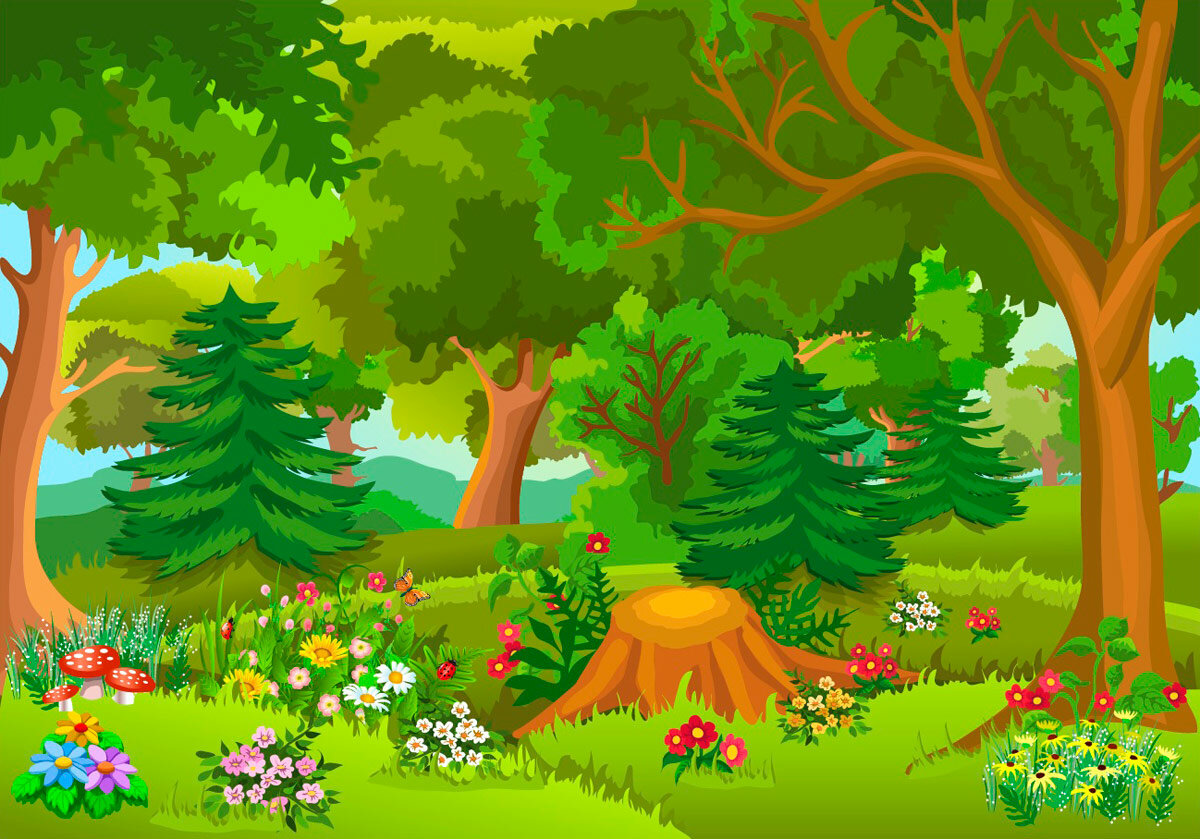 - Как хорошо, что нашли Колобка. Теперь его в сказку вернем.
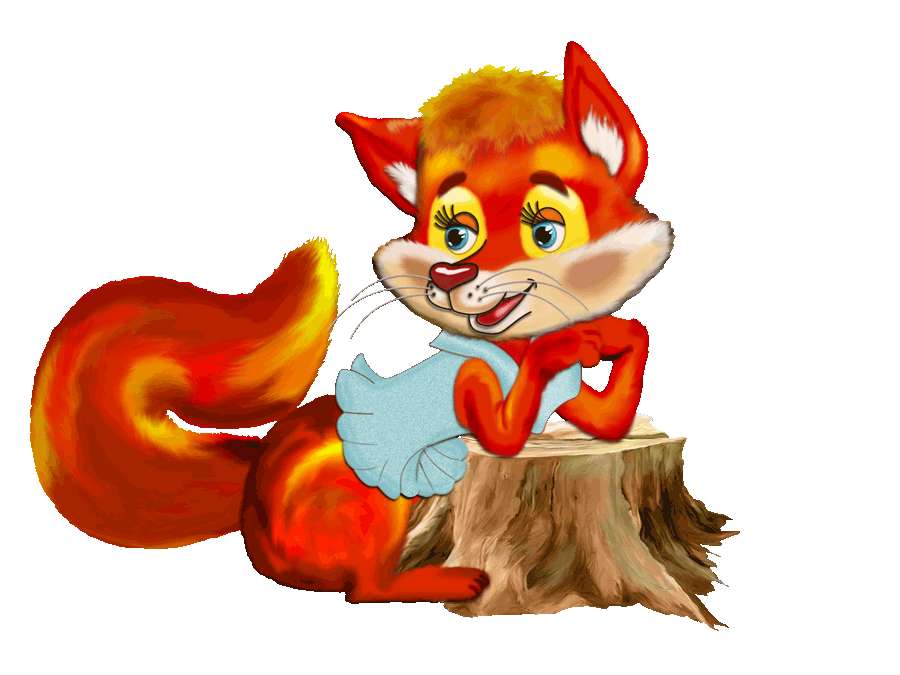 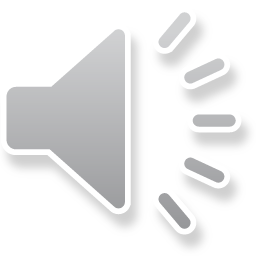 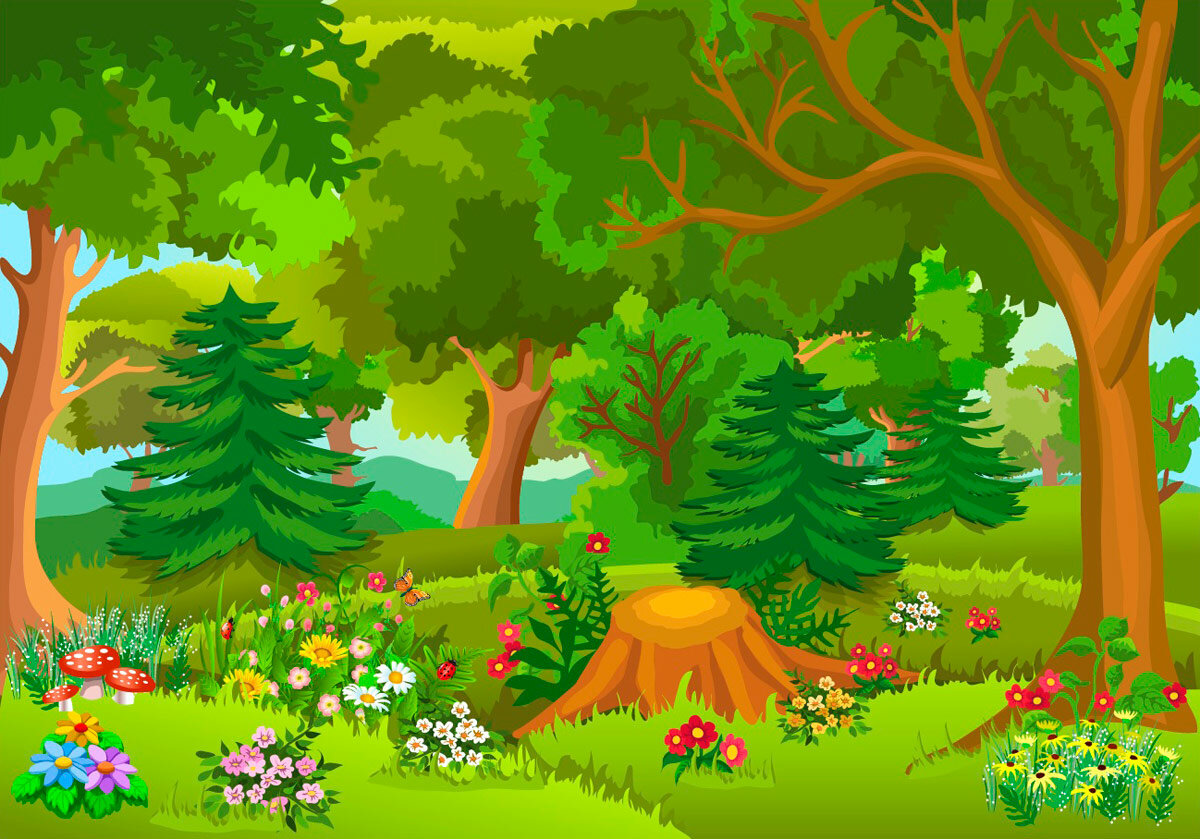 -Ребята, разве это  наш Колобок?!!
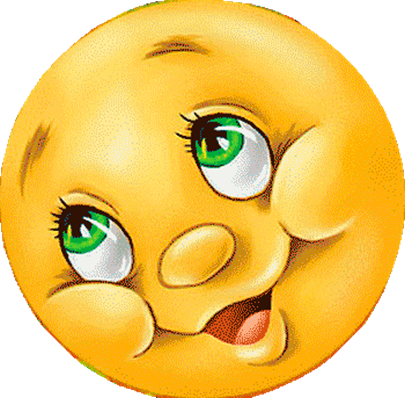 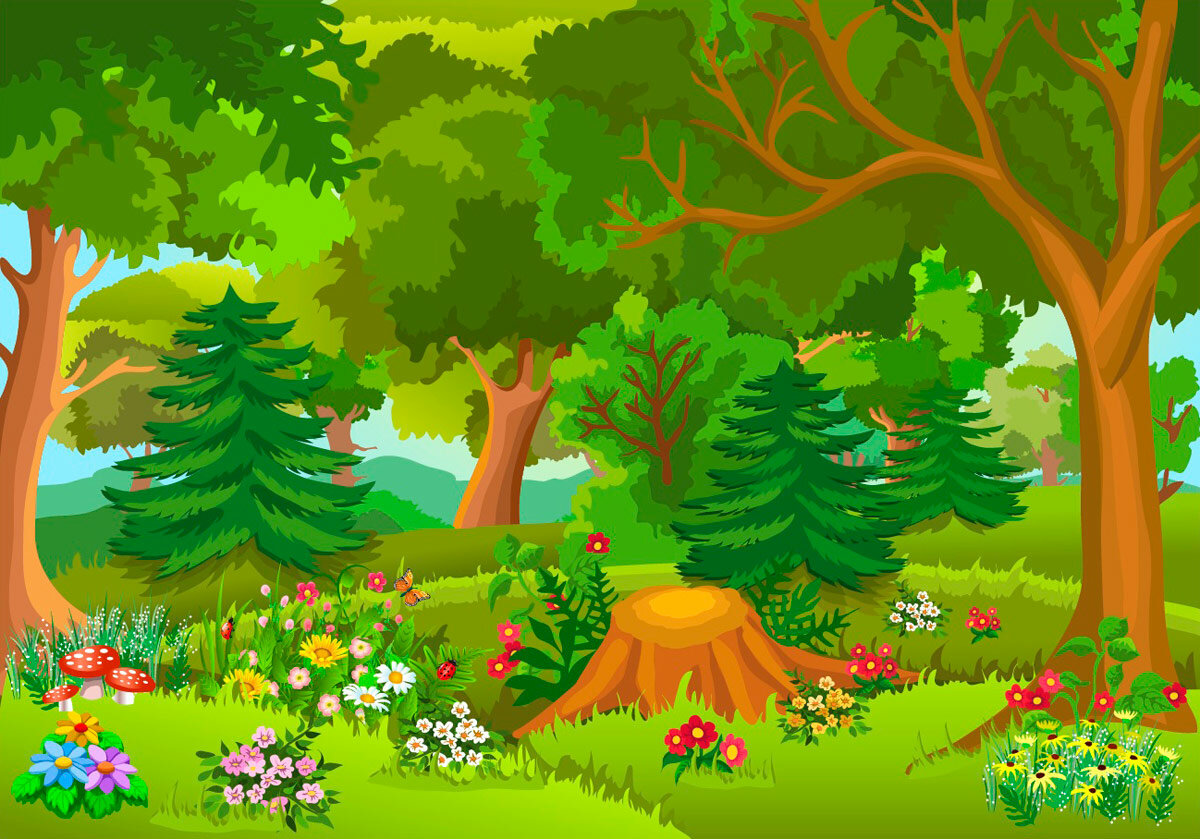 Ах Лиса, плутовка, перехитрить нас вздумала! Давайте покажем ей, как Колобок катиться должен. Давайте сядем за столы, послушаем отрывок из сказки и нарисуем как колобок катится.
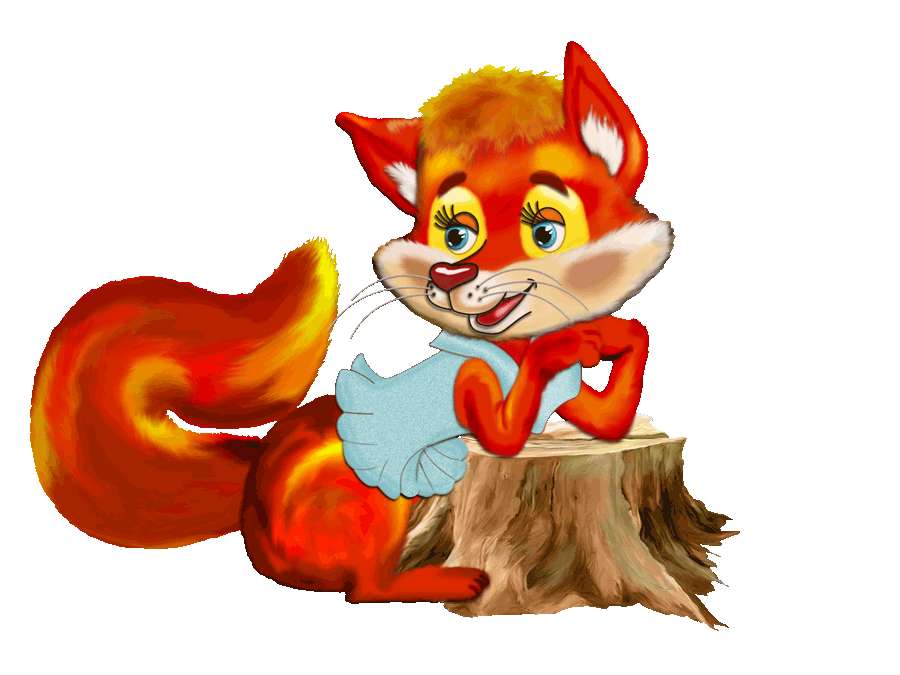 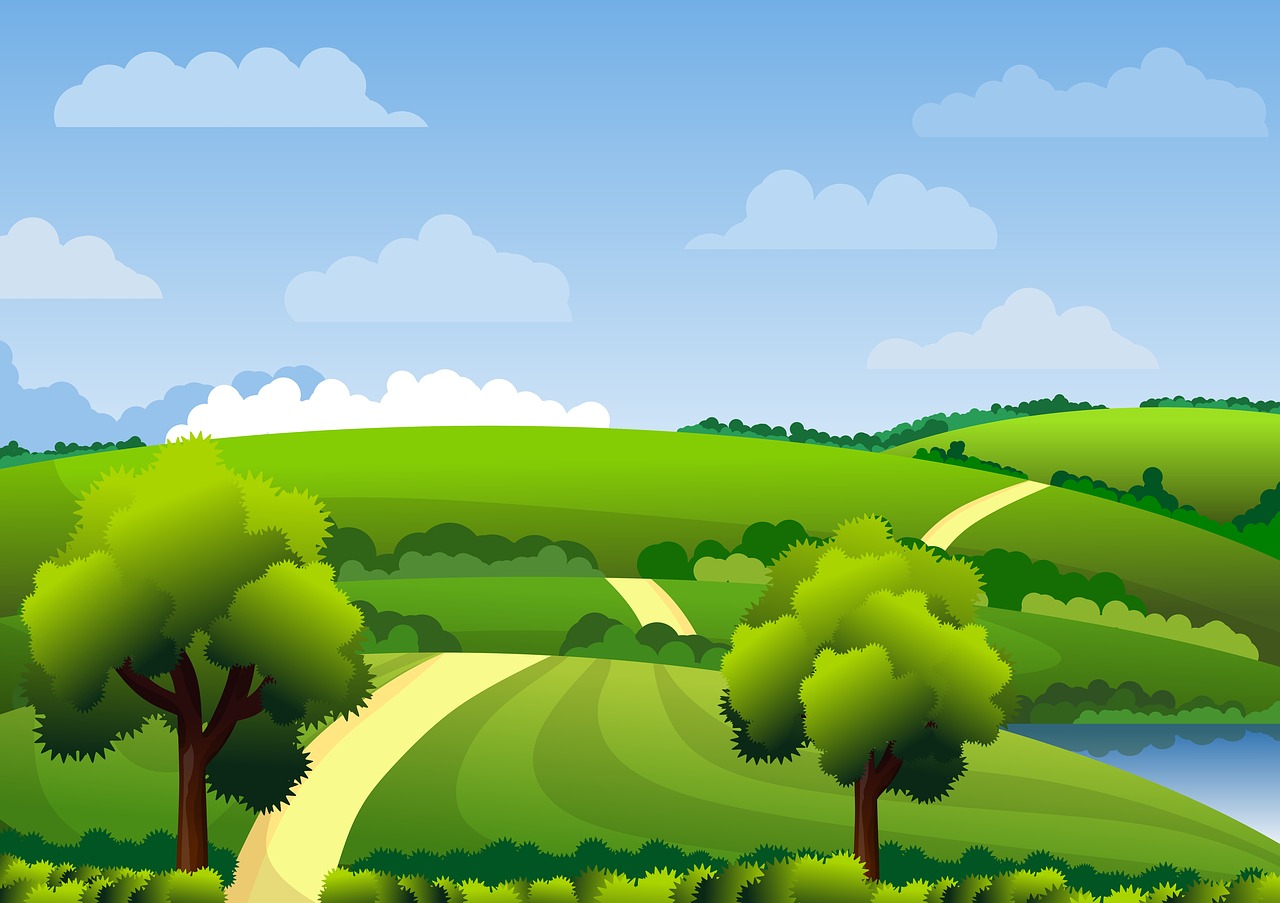 Колобок, румяный бок
Укатился за порог.
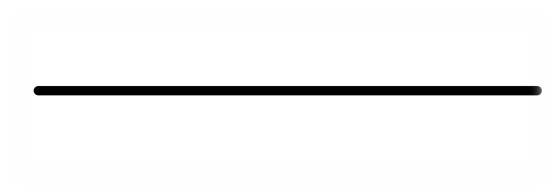 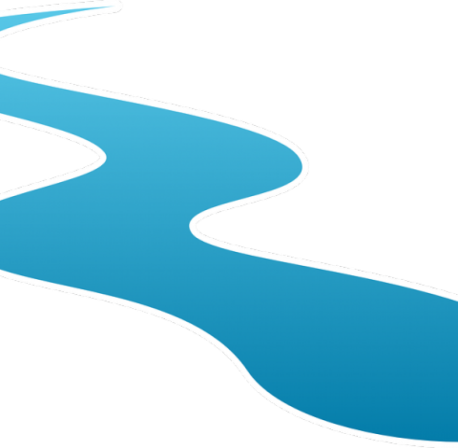 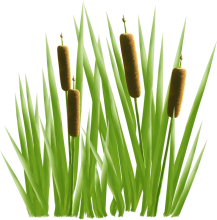 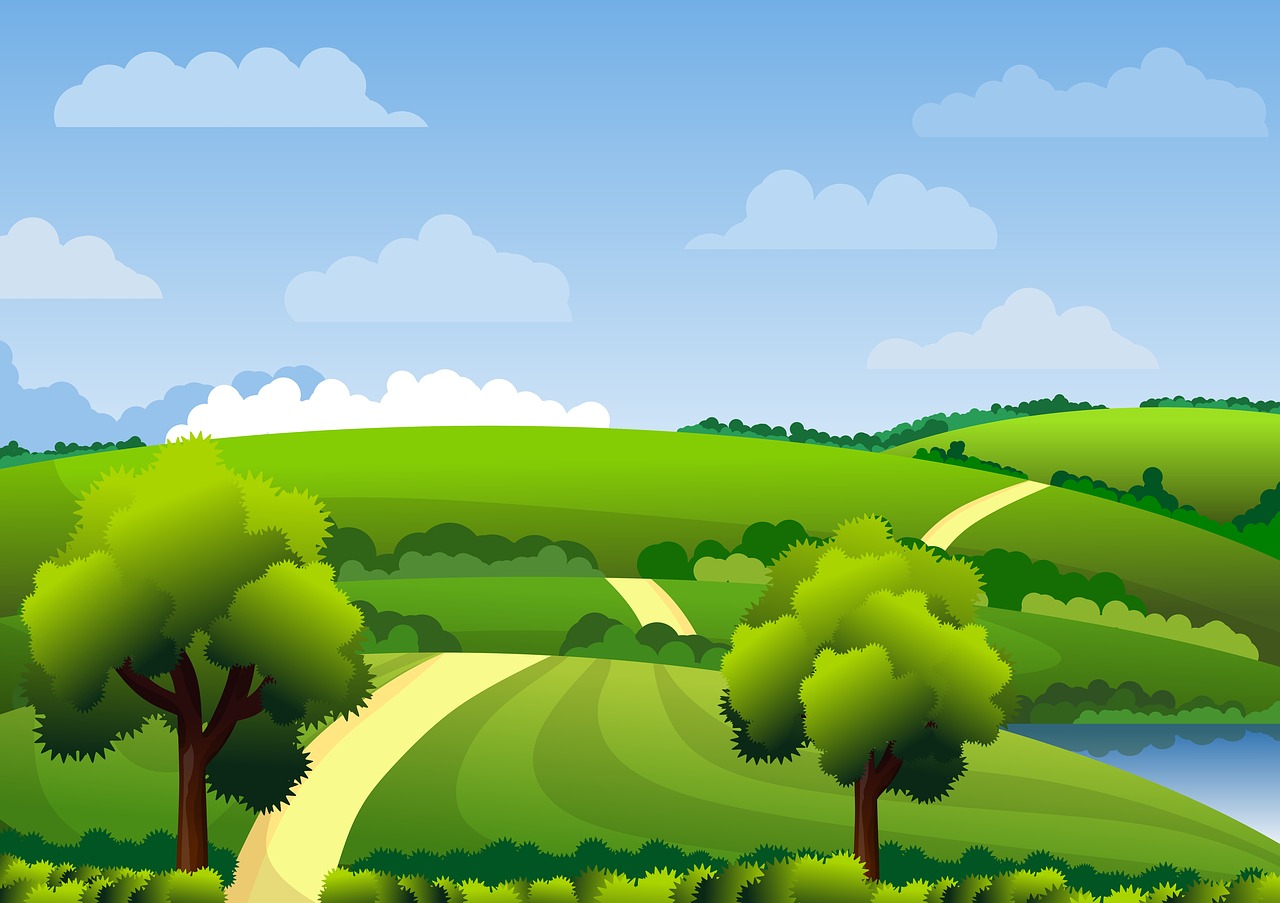 Скок – поскок,
Скок – поскок
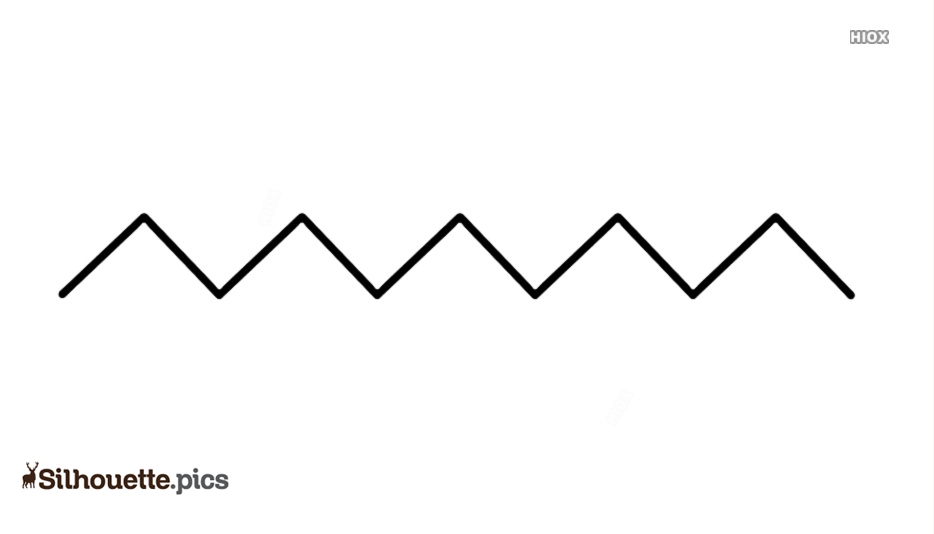 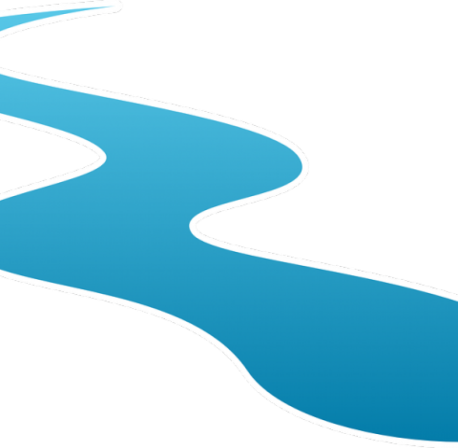 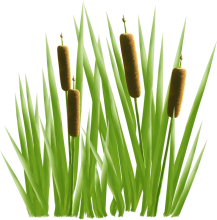 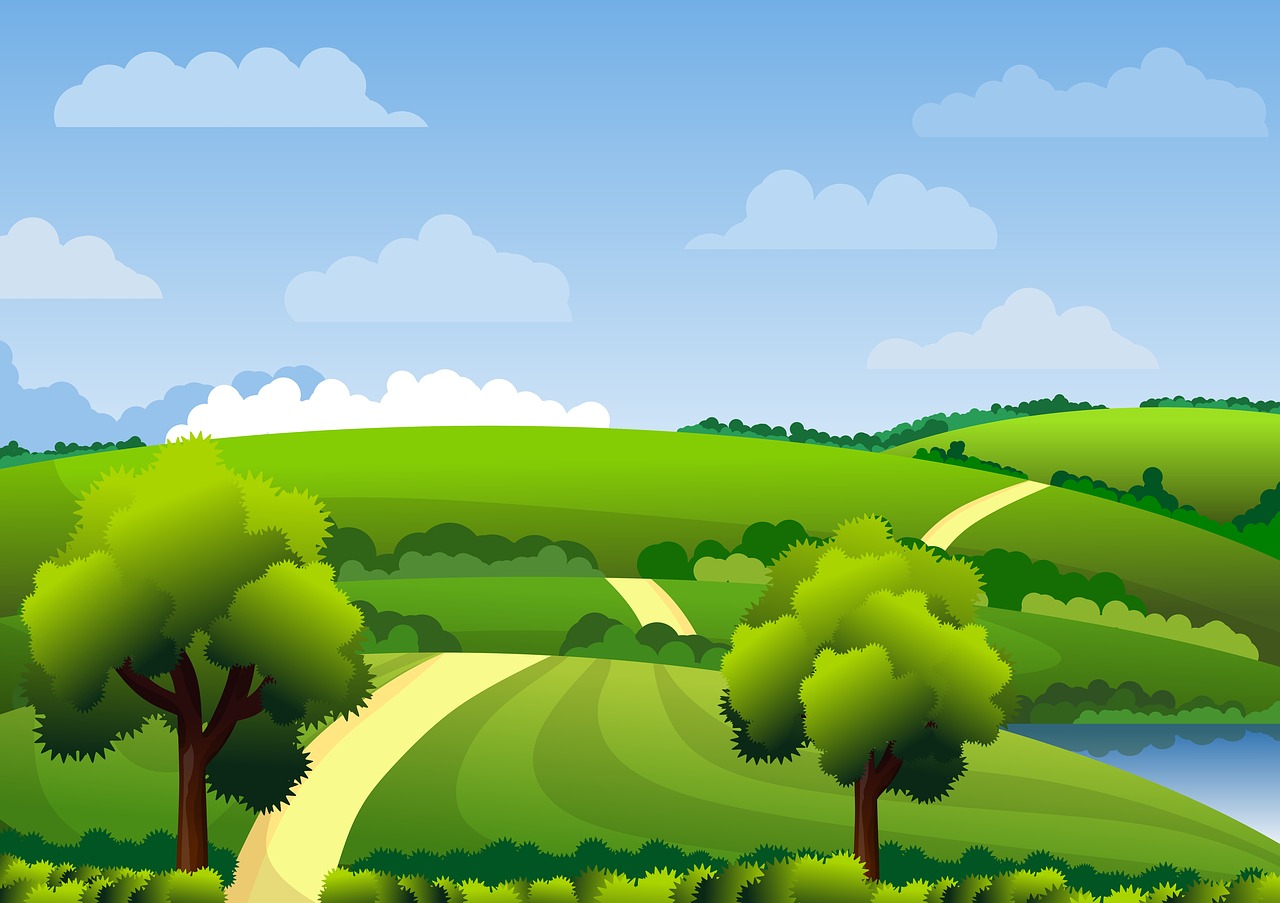 Покатился Колобок
По тропинке во лесок.
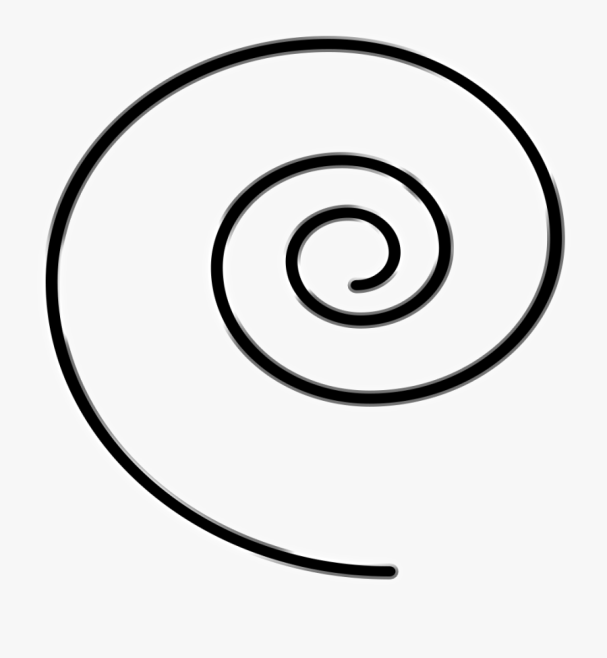 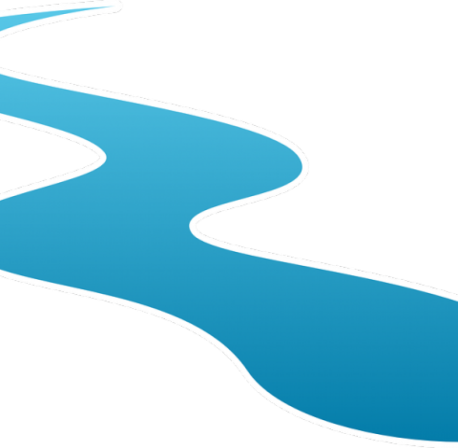 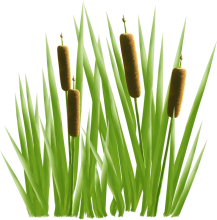 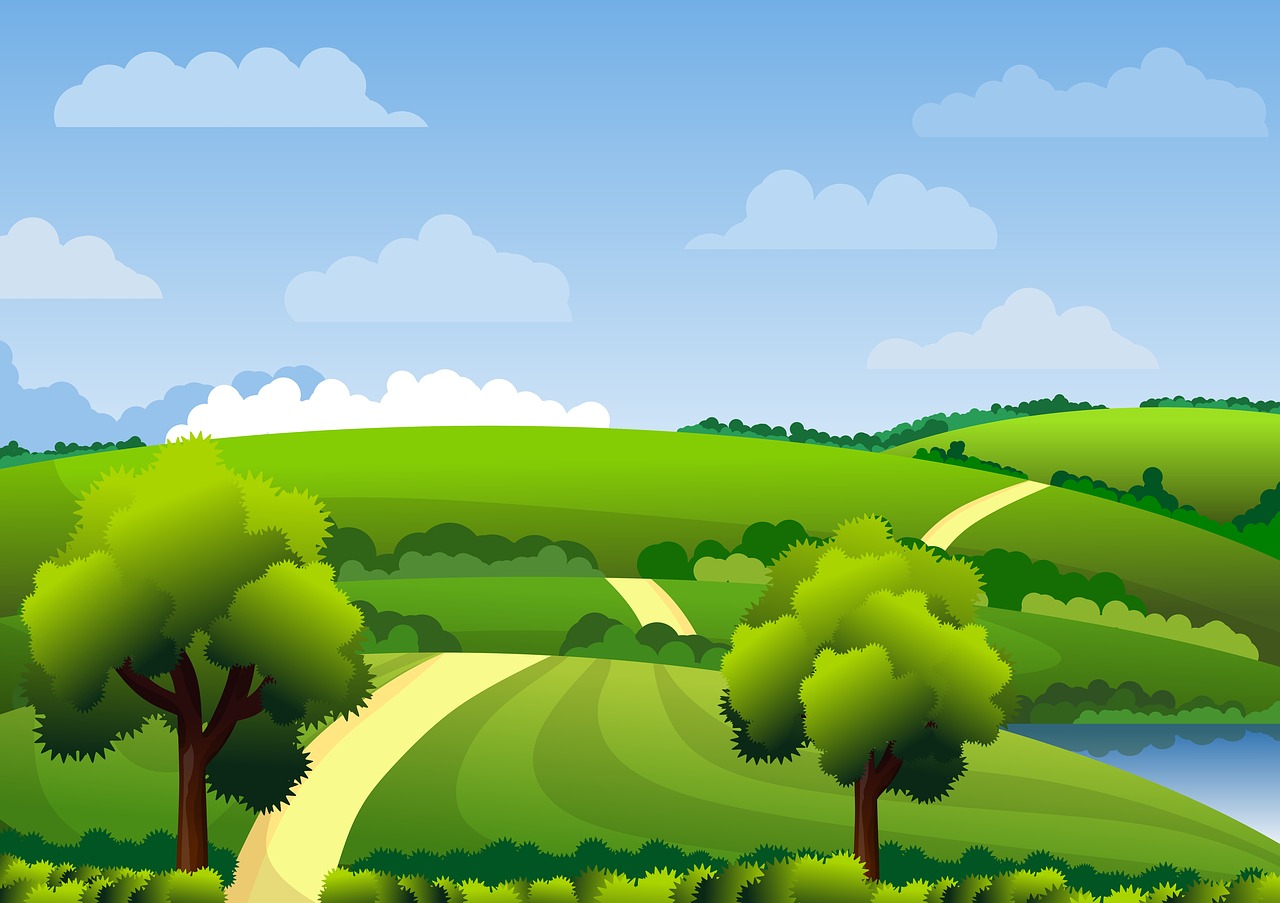 Скок – поскок,
Скок – поскок
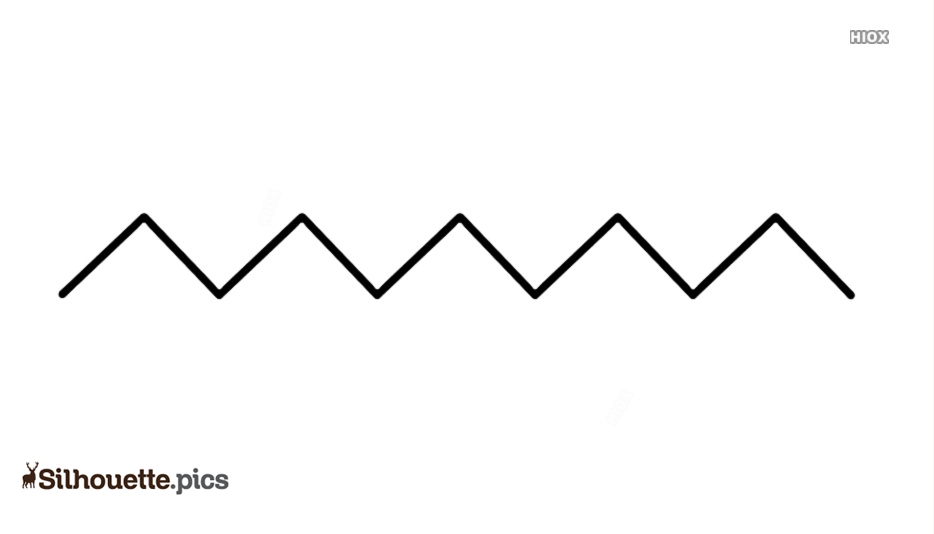 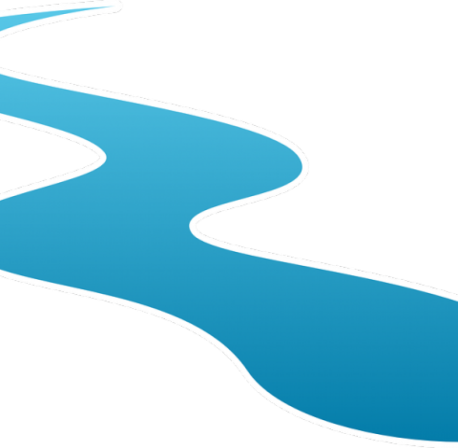 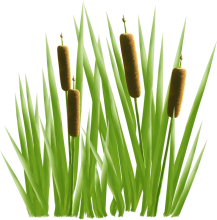 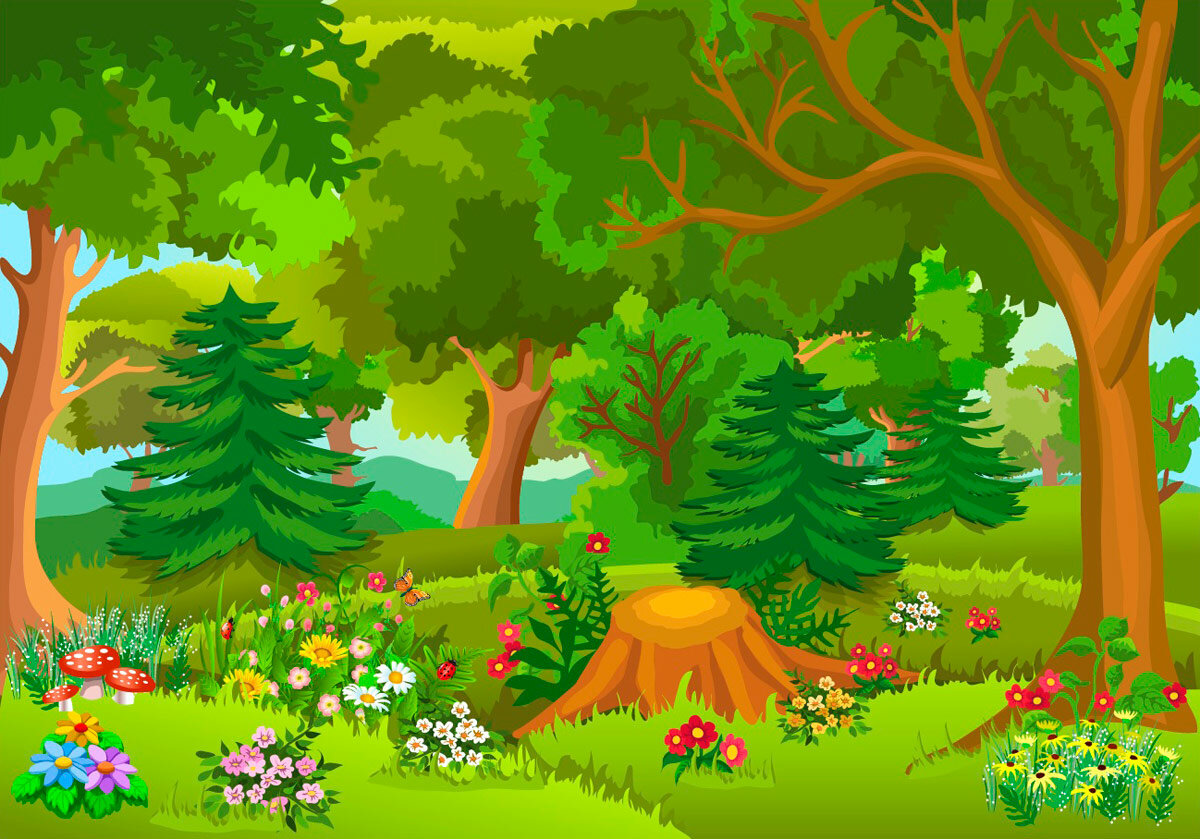 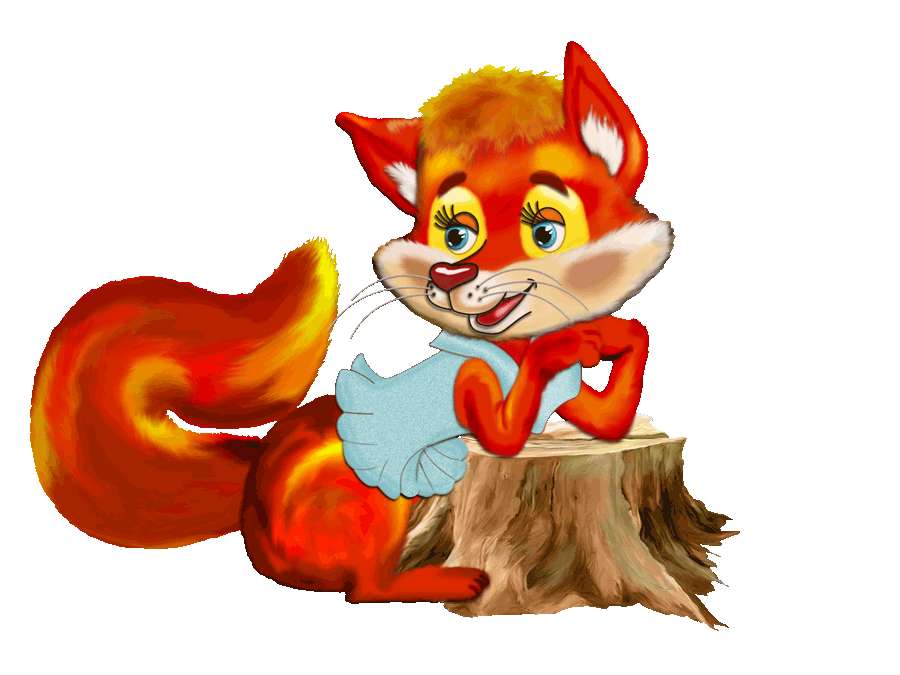 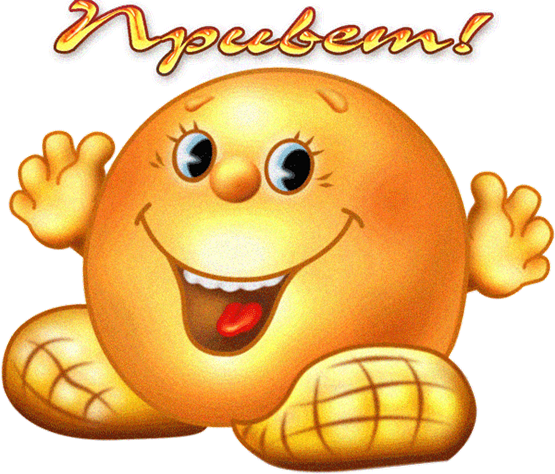 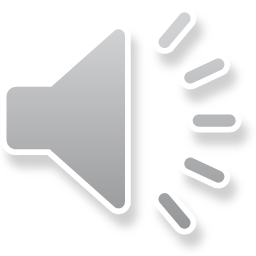 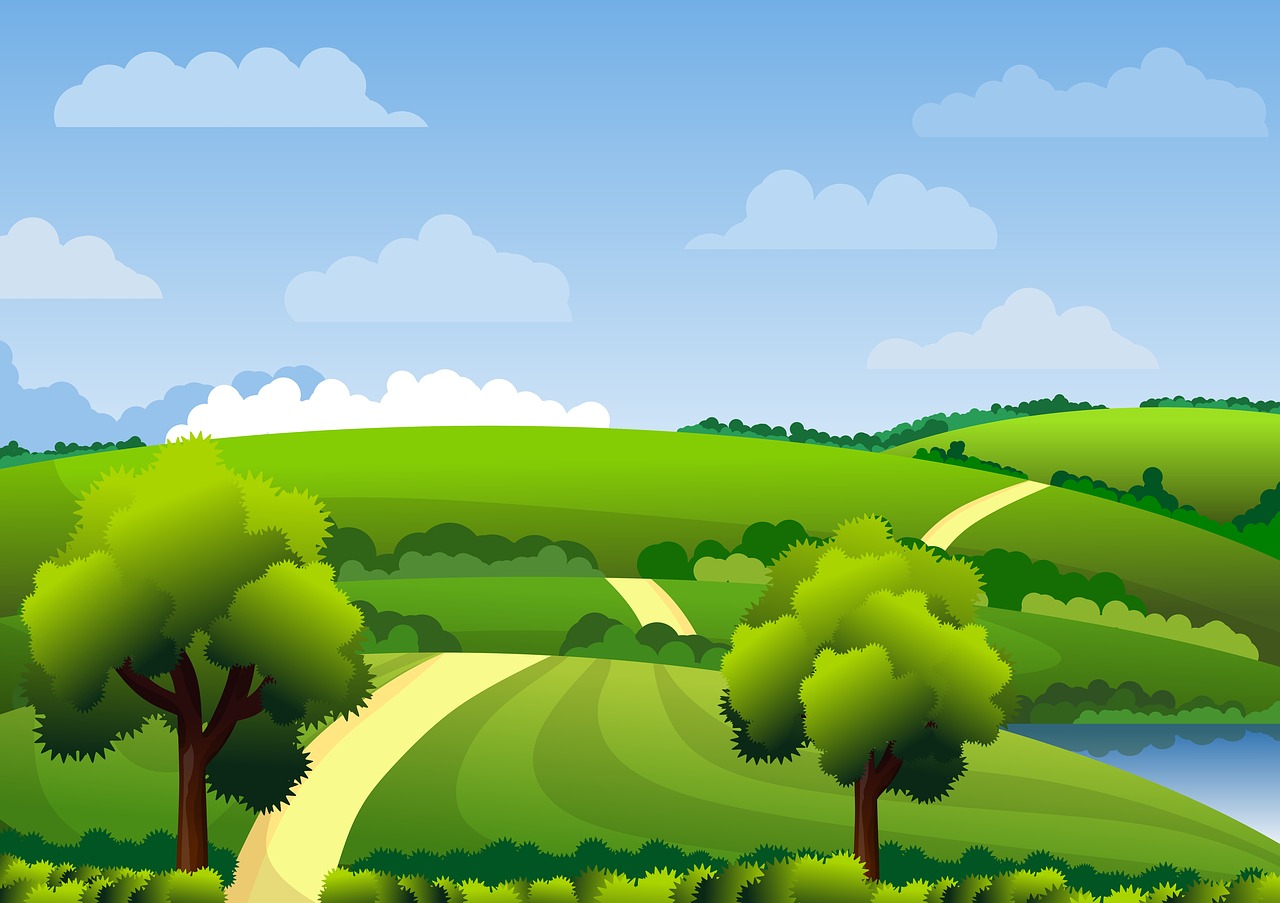 Нашли нашего колобка. . Нагулялся Колобок. Пора его к Бабушке возвращать. Она нас заждалась, наверно
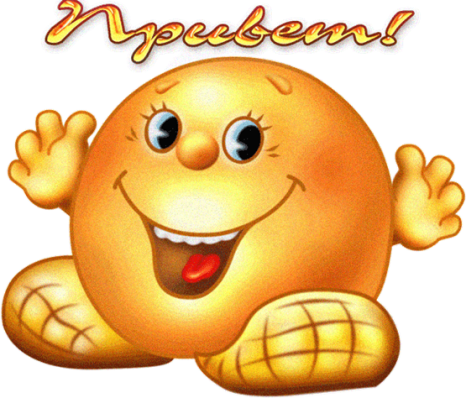 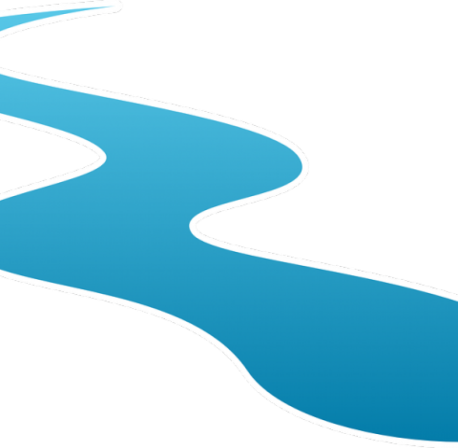 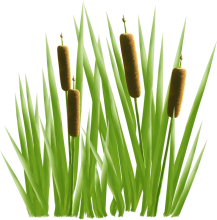 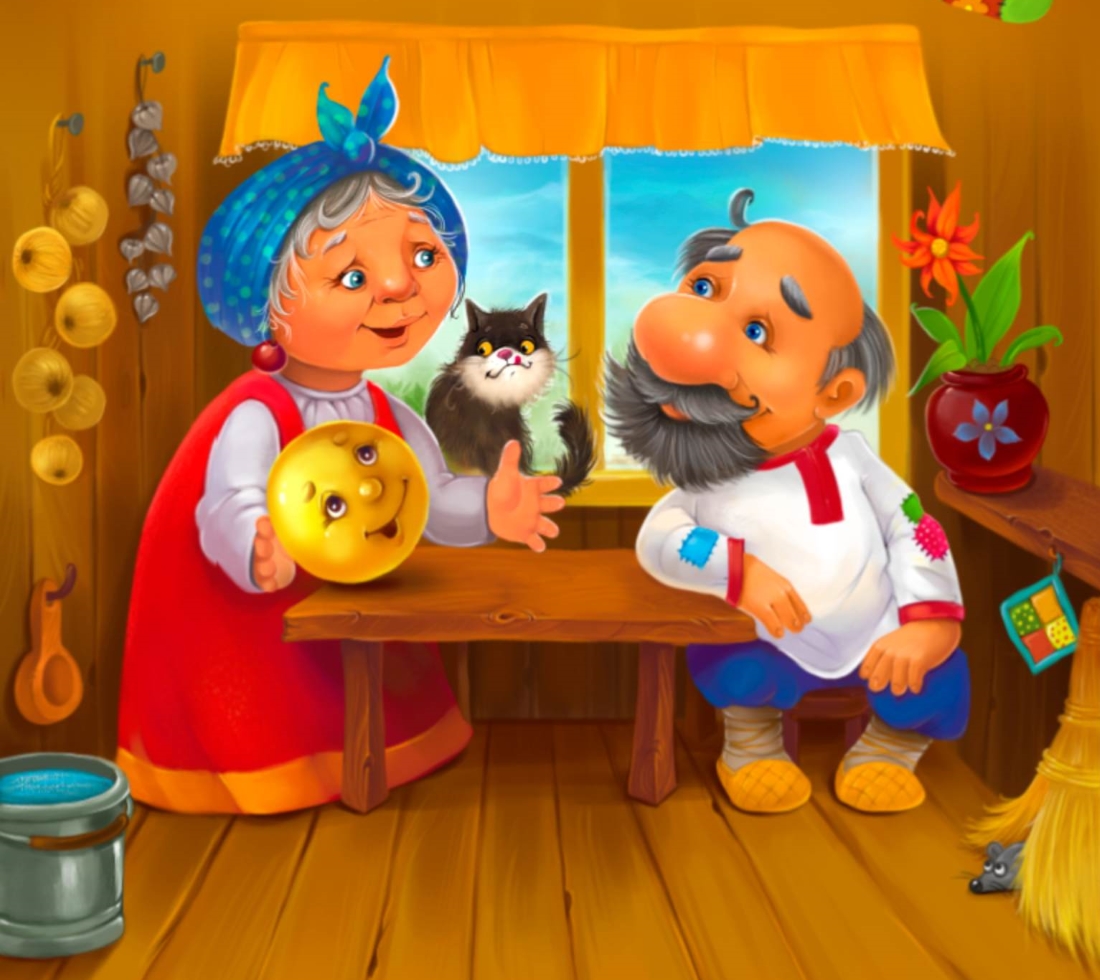 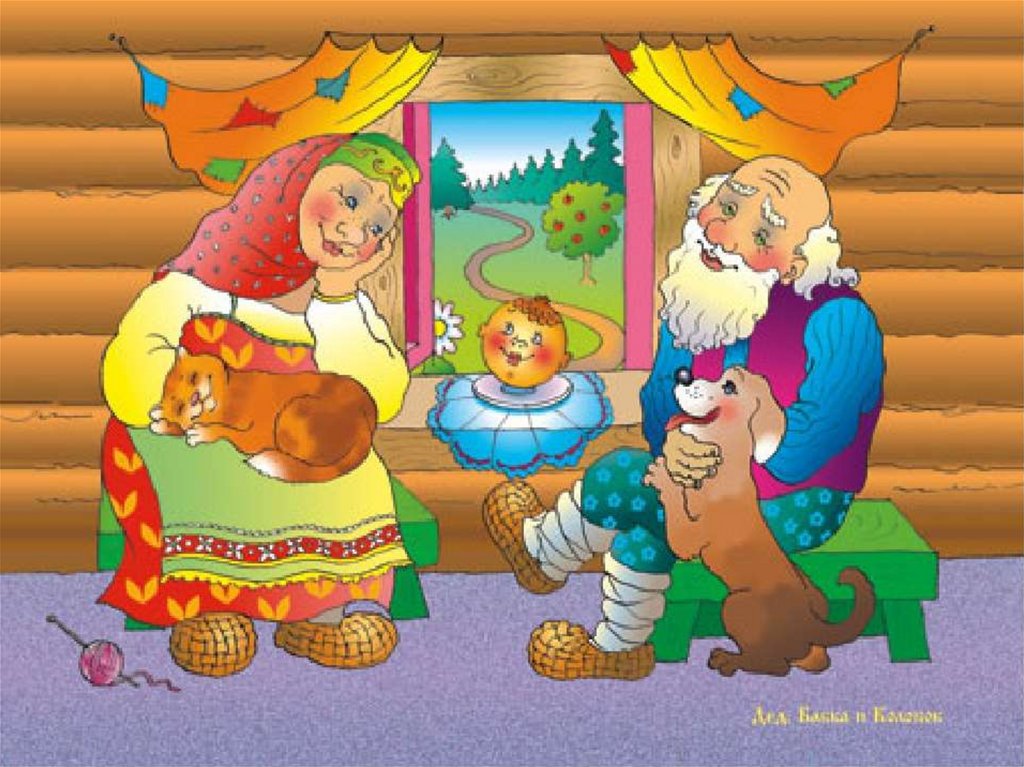 В завершении нашей игры, хотим сказать
Всем спасибо за внимание
Говорим мы « До свидания!»
До счастливых новых встреч!
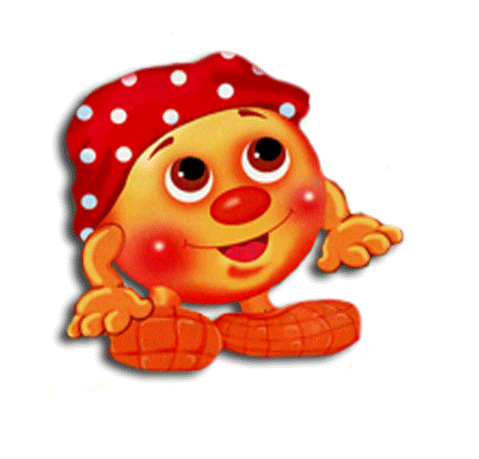 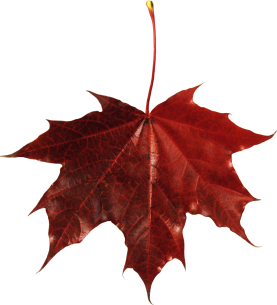 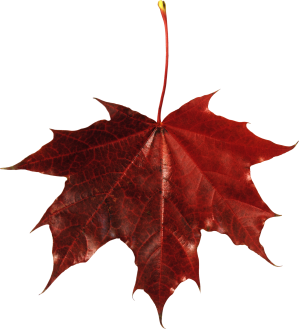 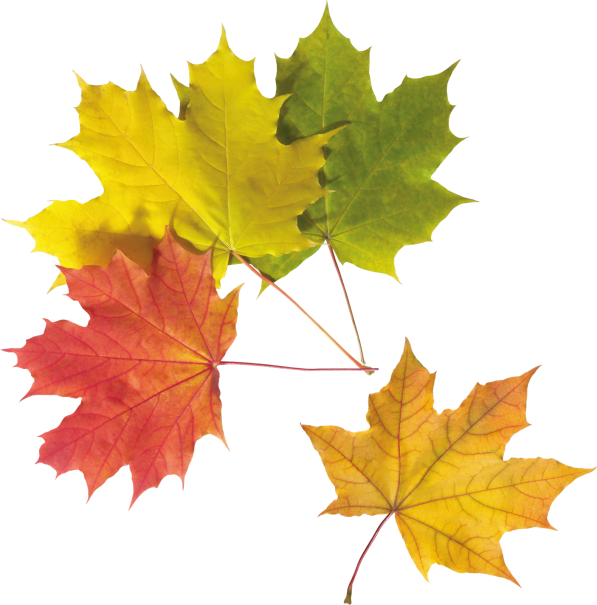 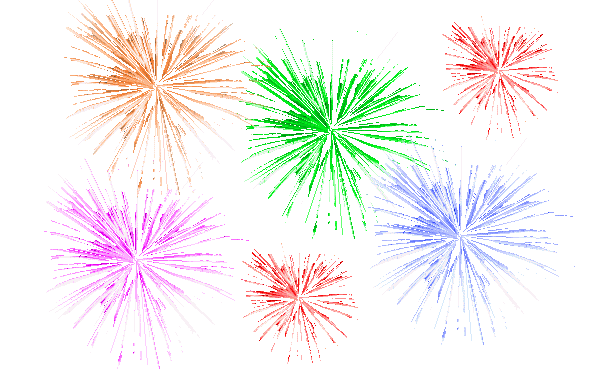 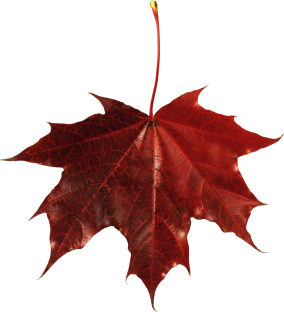 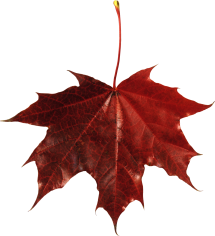